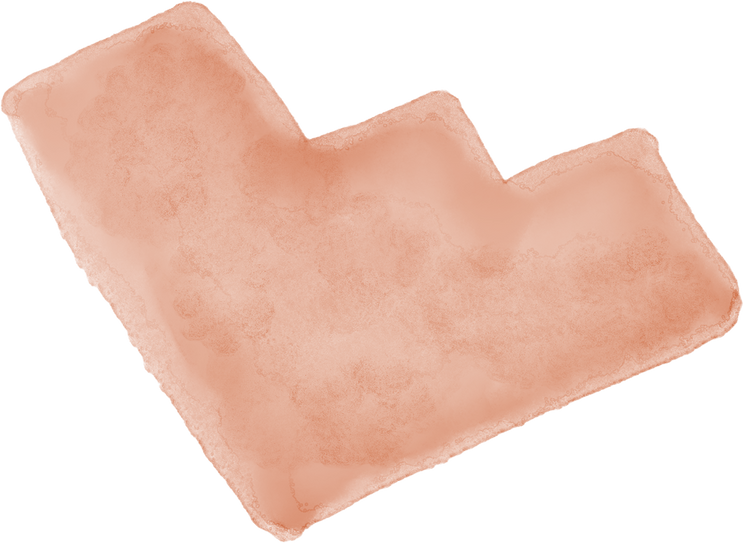 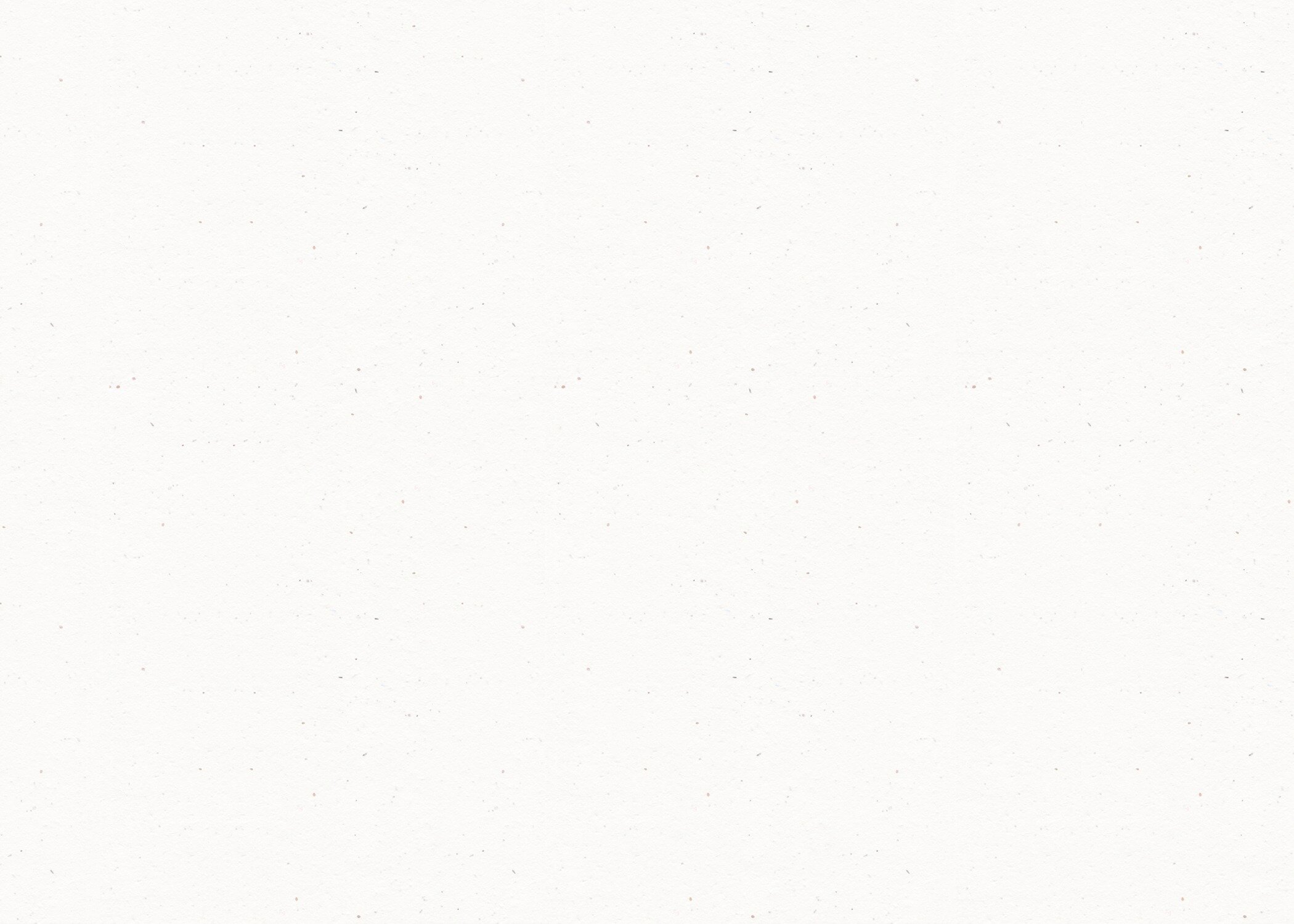 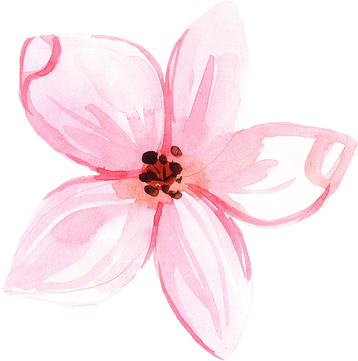 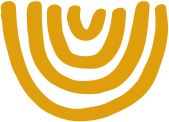 CHÀO MỪNG CÁC EM ĐẾN VỚI BÀI HỌC NGÀY HÔM NAY!
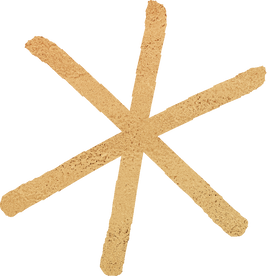 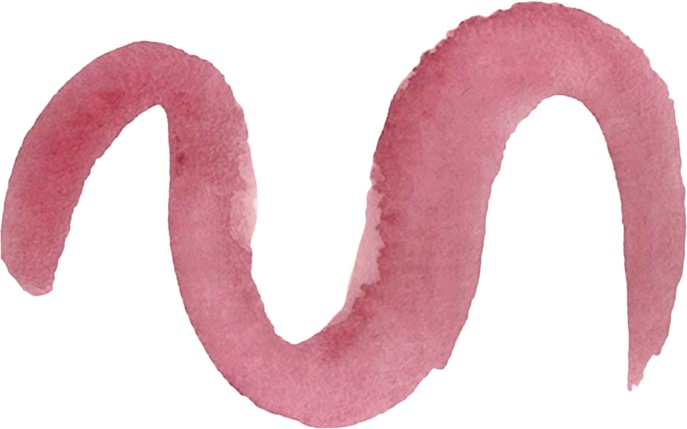 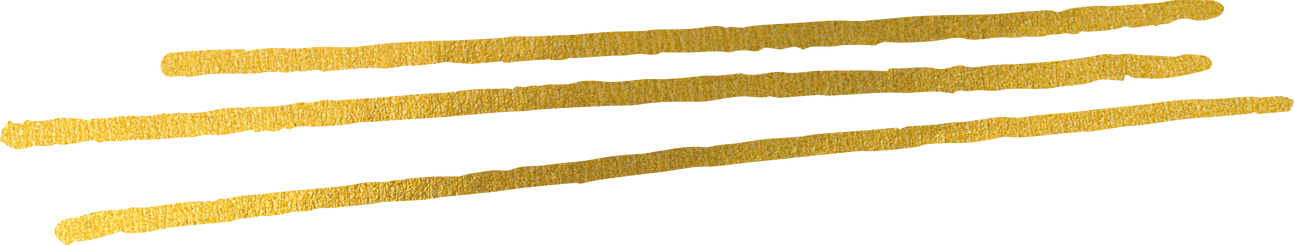 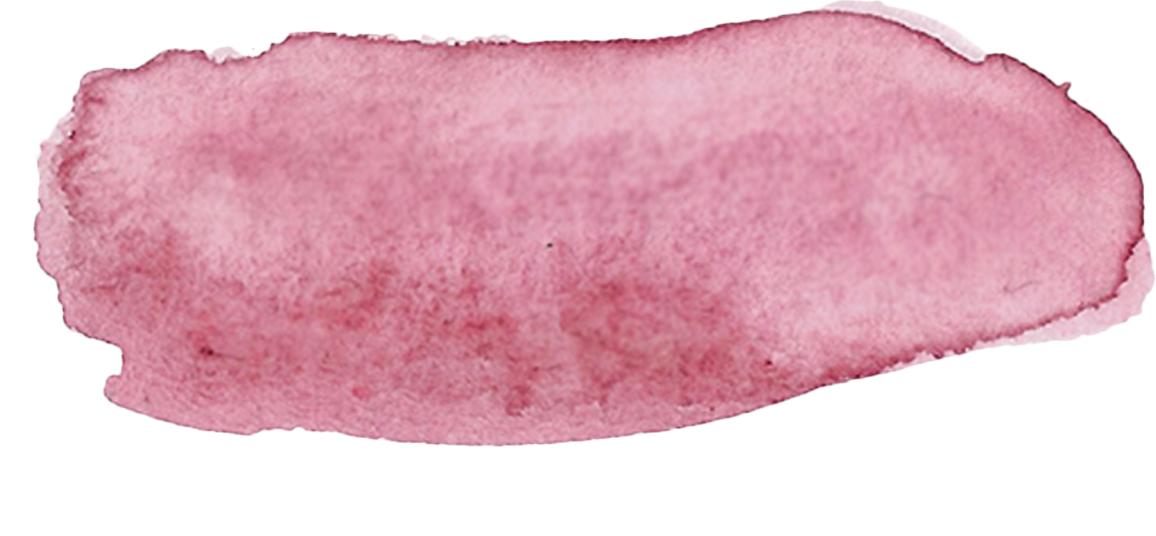 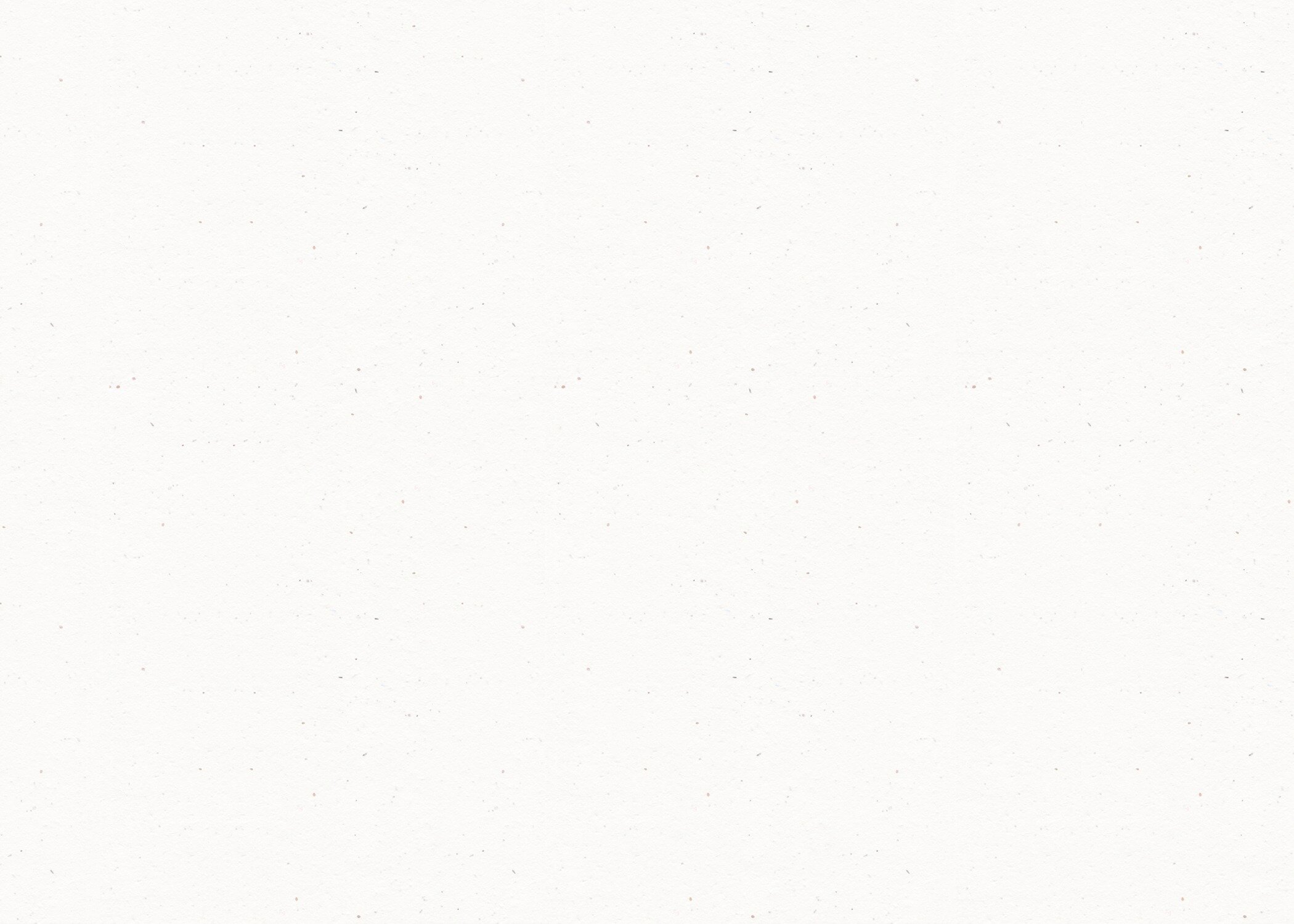 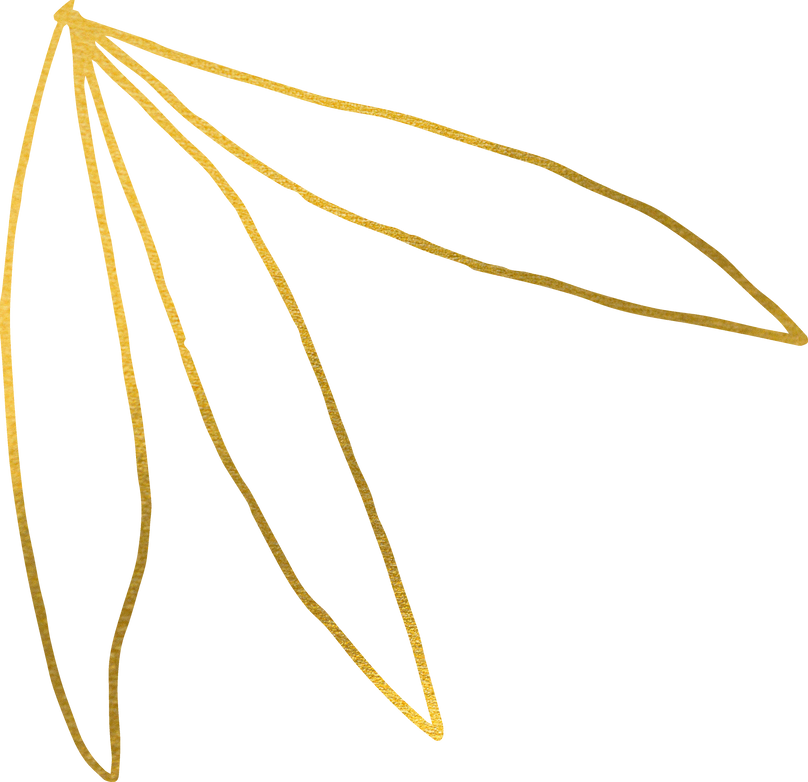 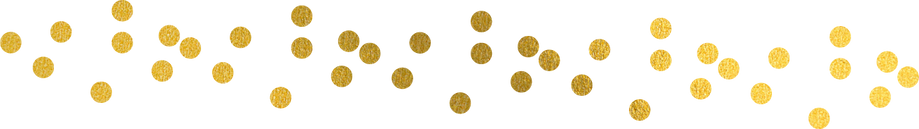 KHỞI ĐỘNG
Hình sau gợi nhắc em đến nhân vật nào đã được học. Chia sẻ ngắn gọn cảm nhận của em về nhân vật ấy?
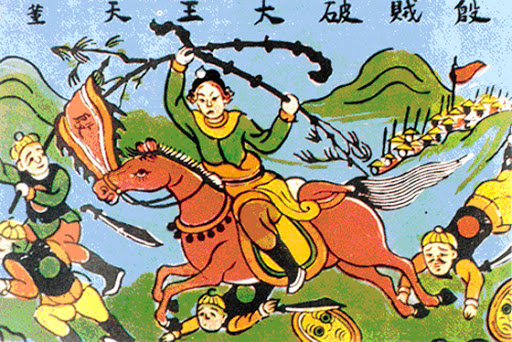 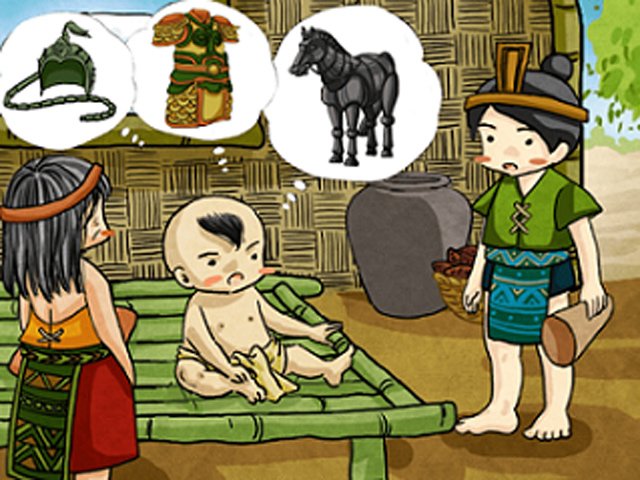 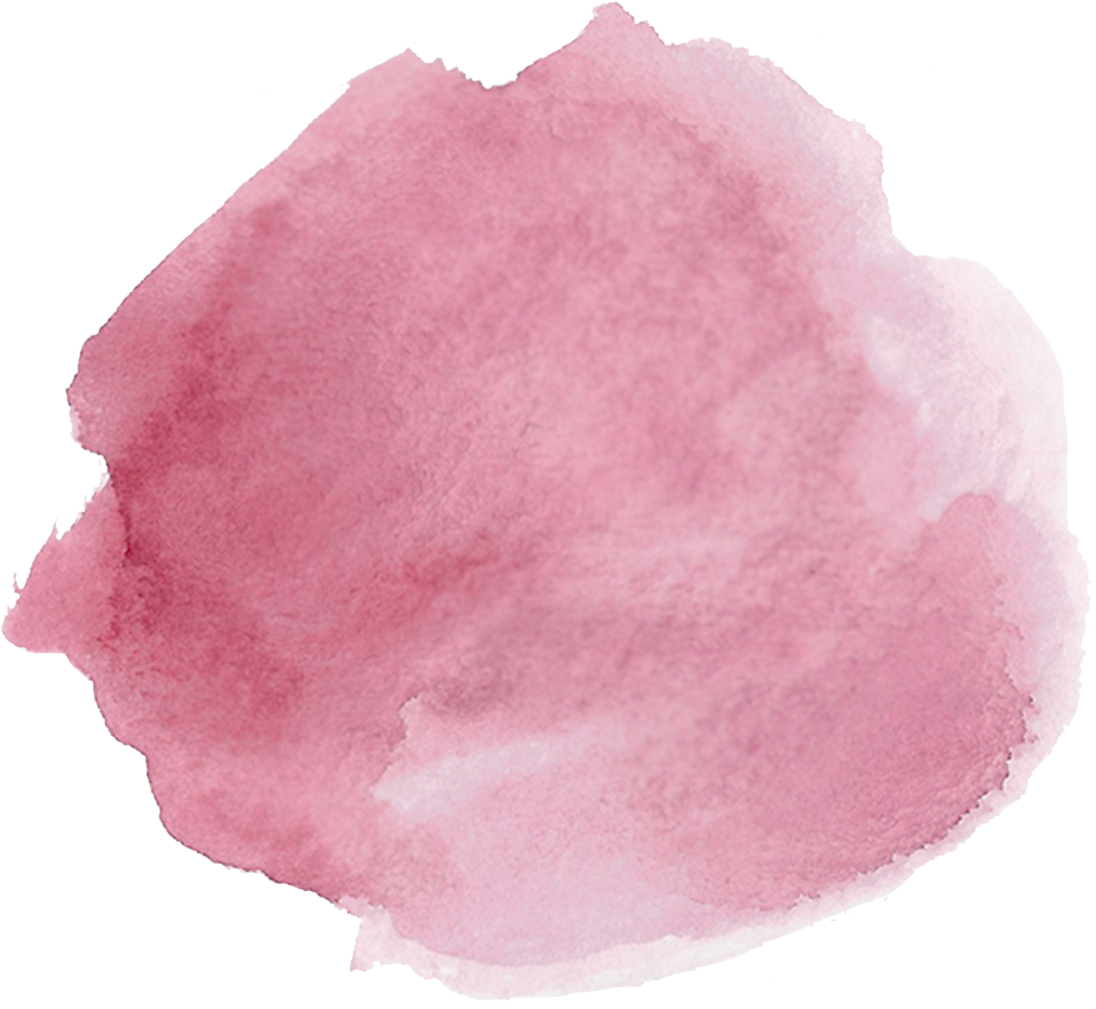 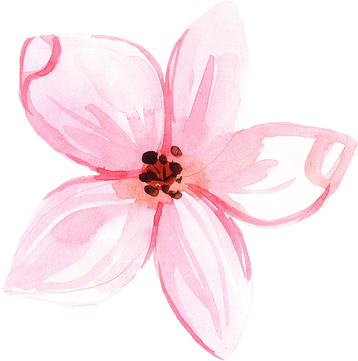 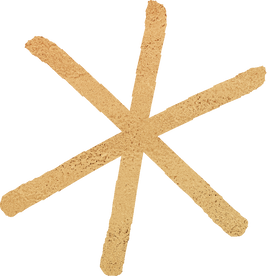 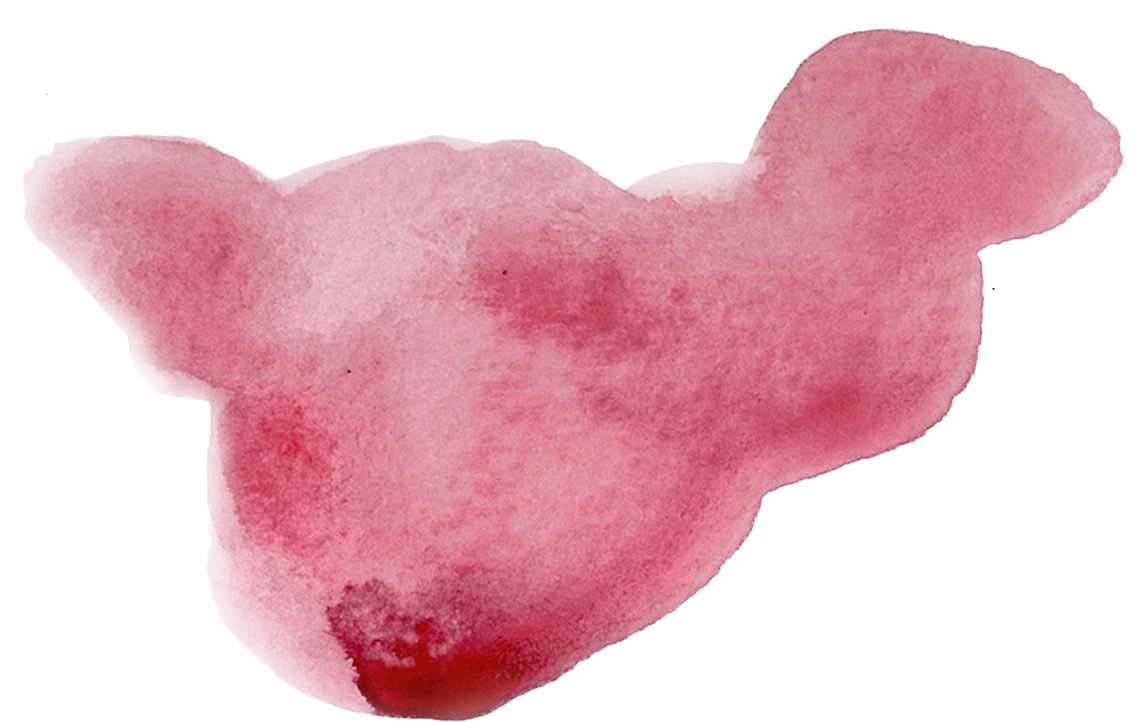 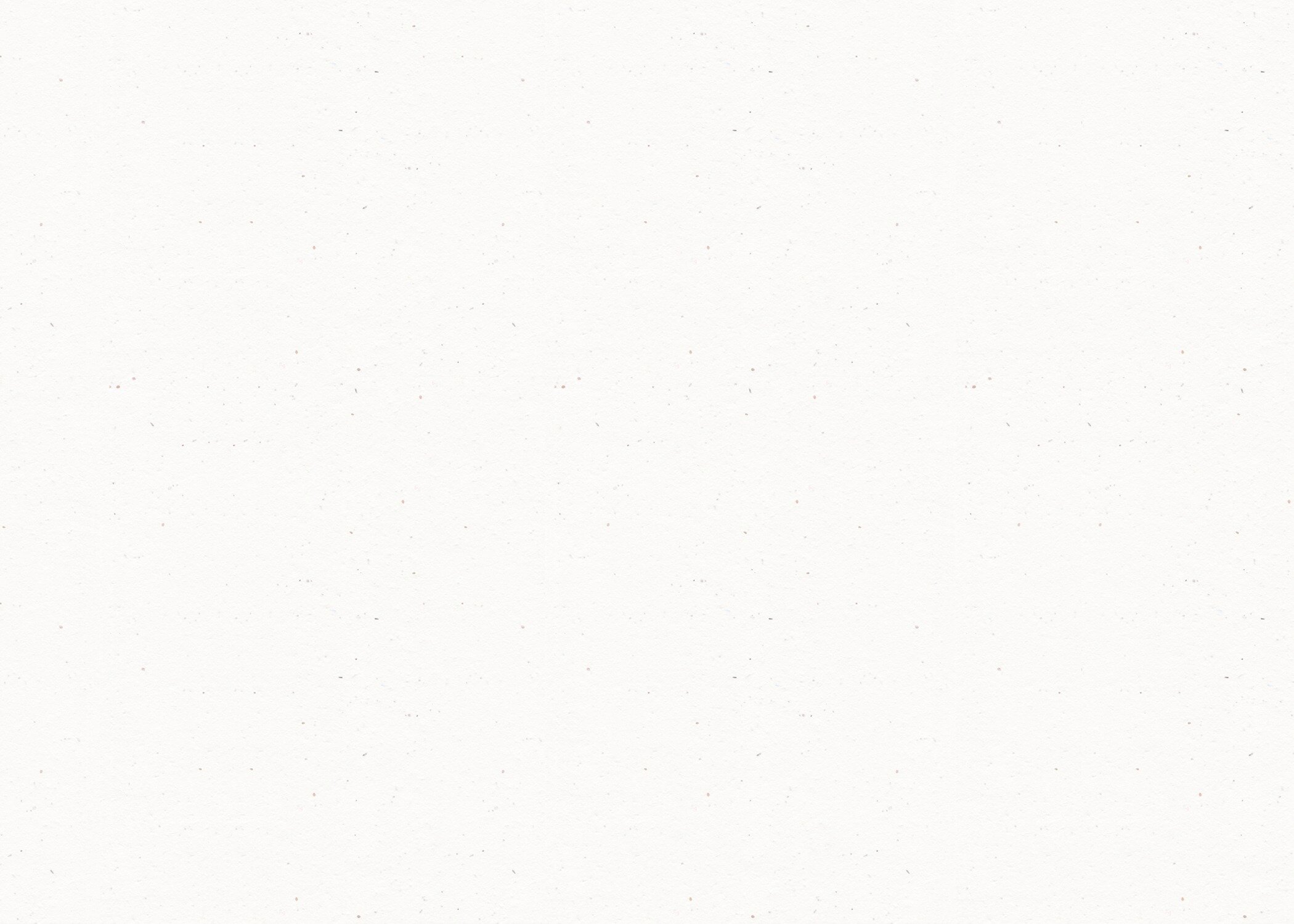 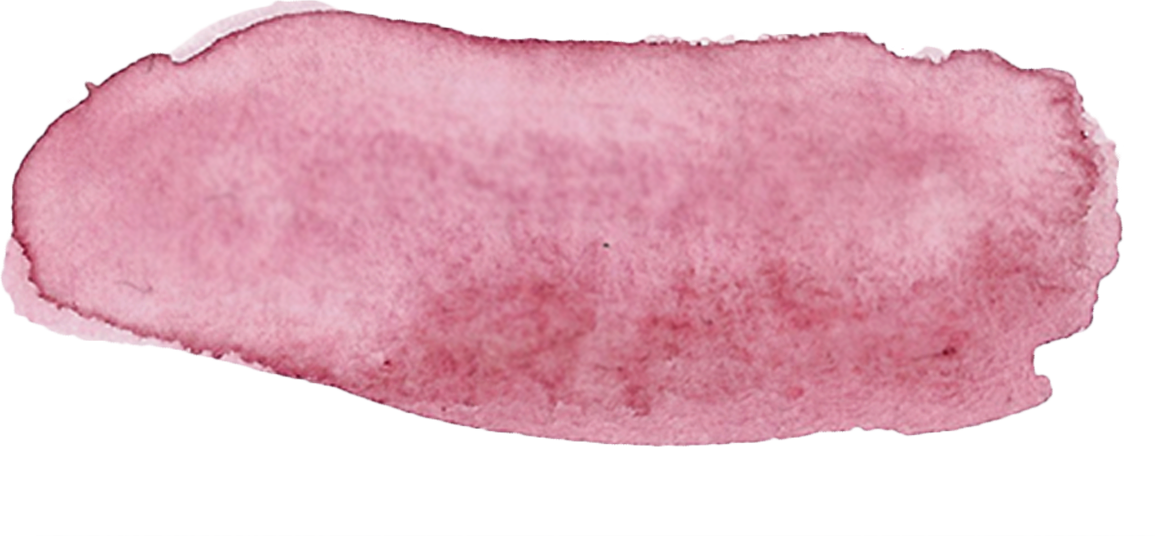 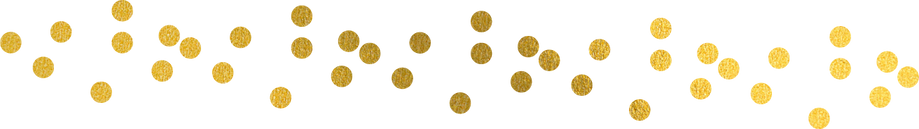 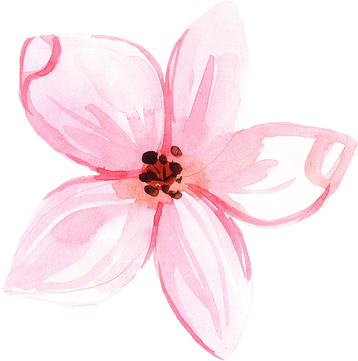 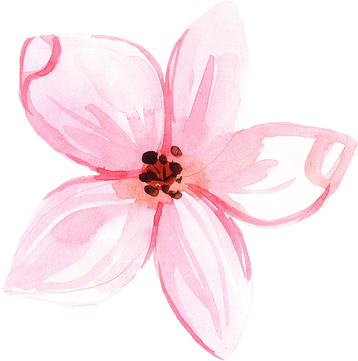 BÀI 8
BÀN VỀ NHÂN VẬT THÁNH GIÓNG
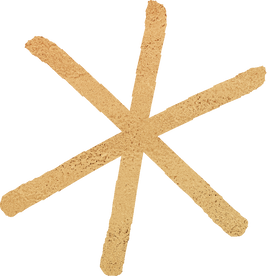 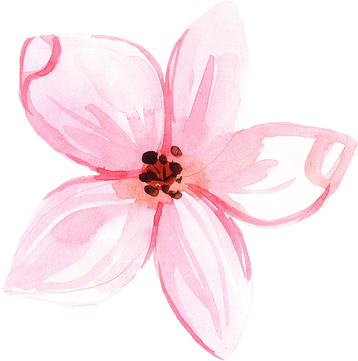 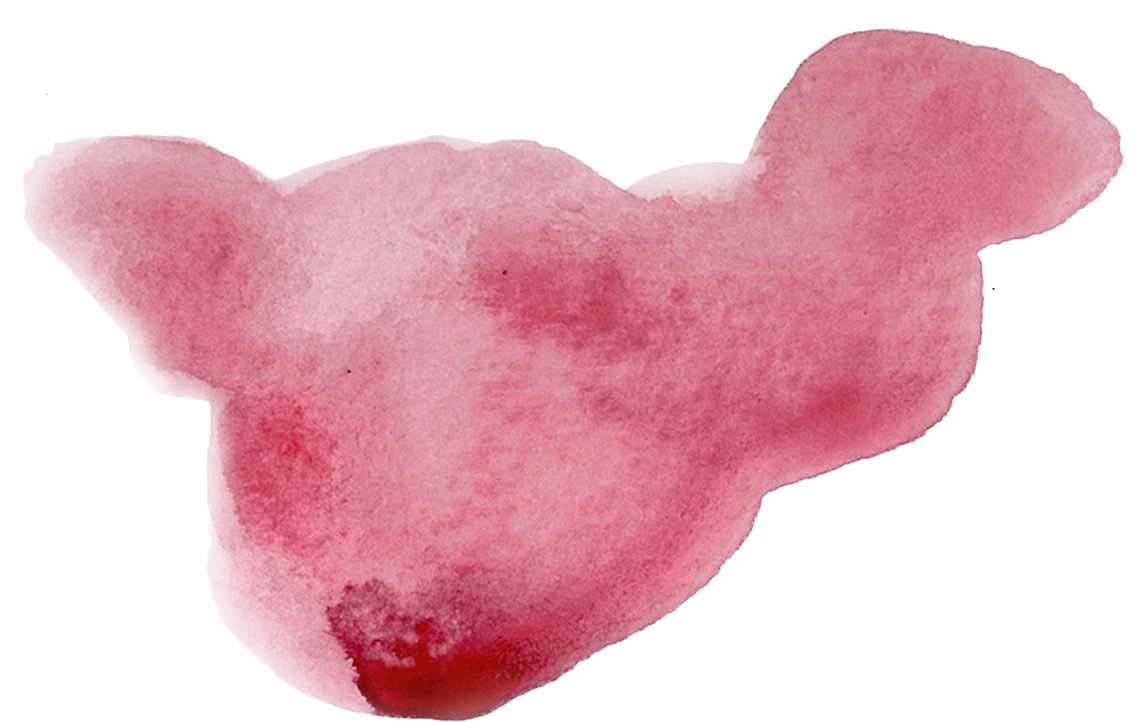 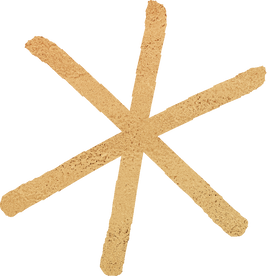 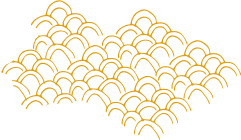 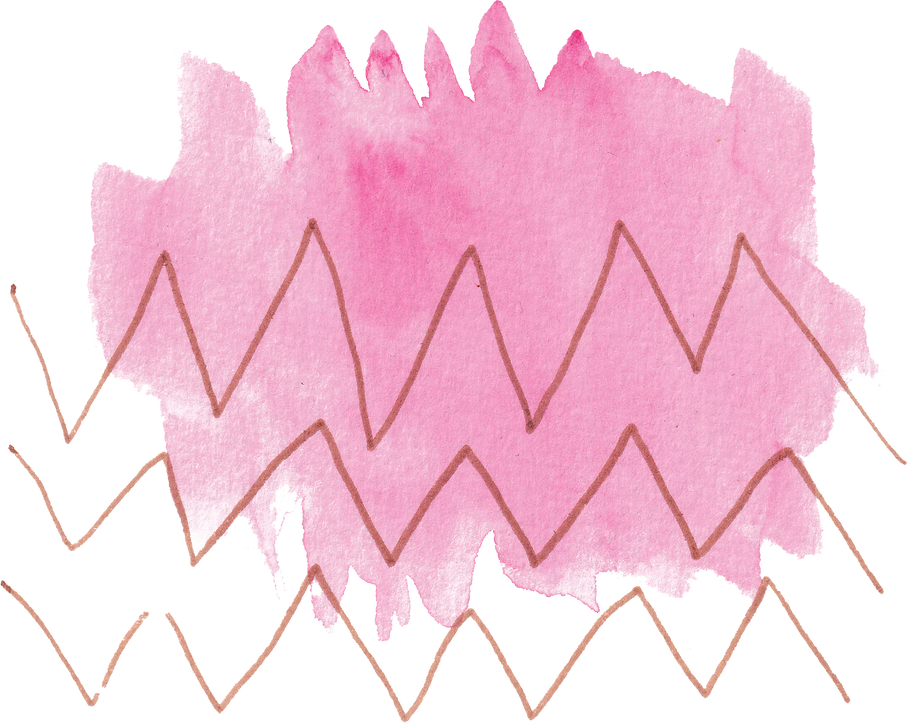 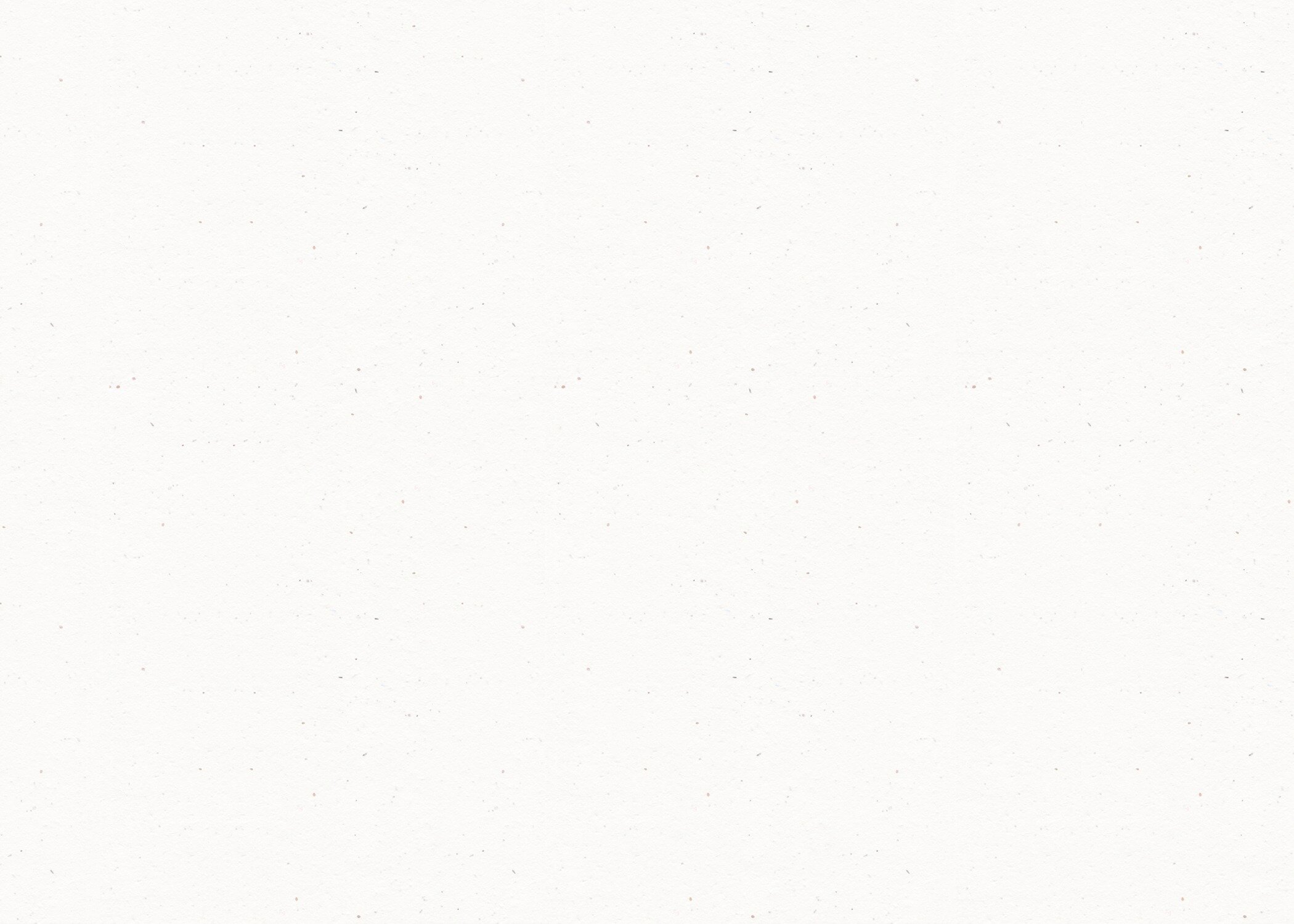 NỘI DUNG BÀI HỌC
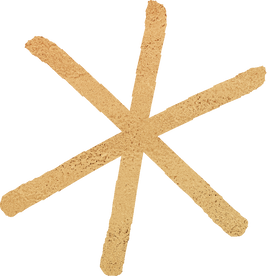 I. TÌM HIỂU CHUNG
II. ĐỌC HIỂU VĂN BẢN
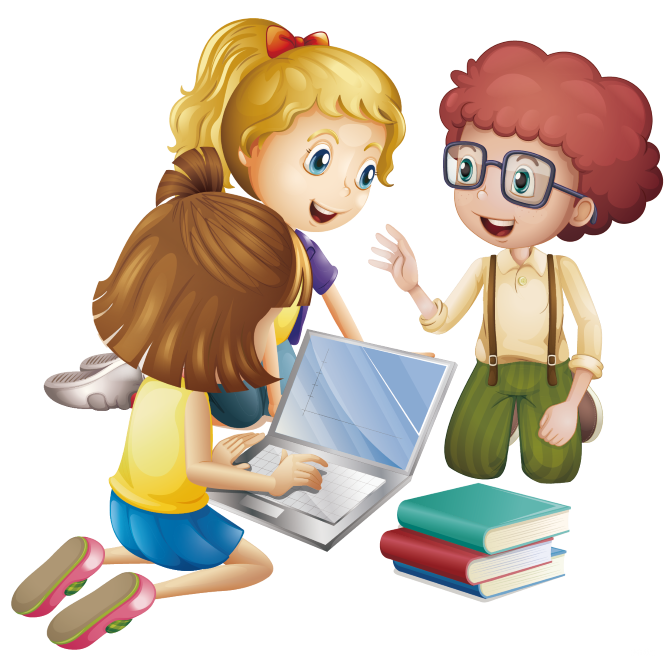 III. TỔNG KẾT
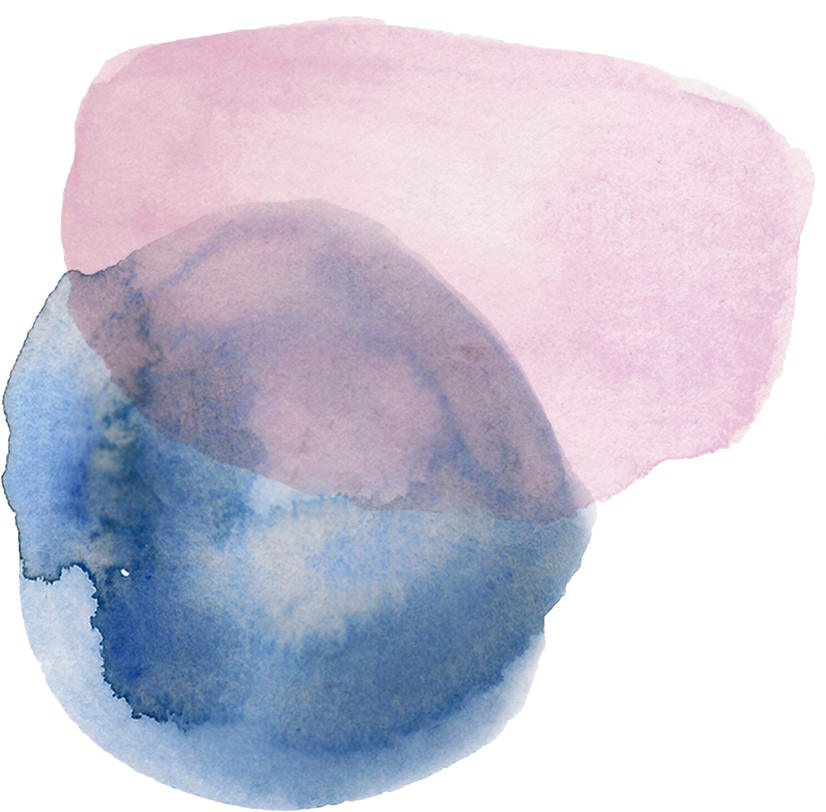 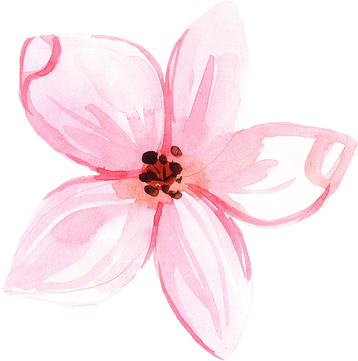 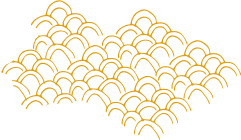 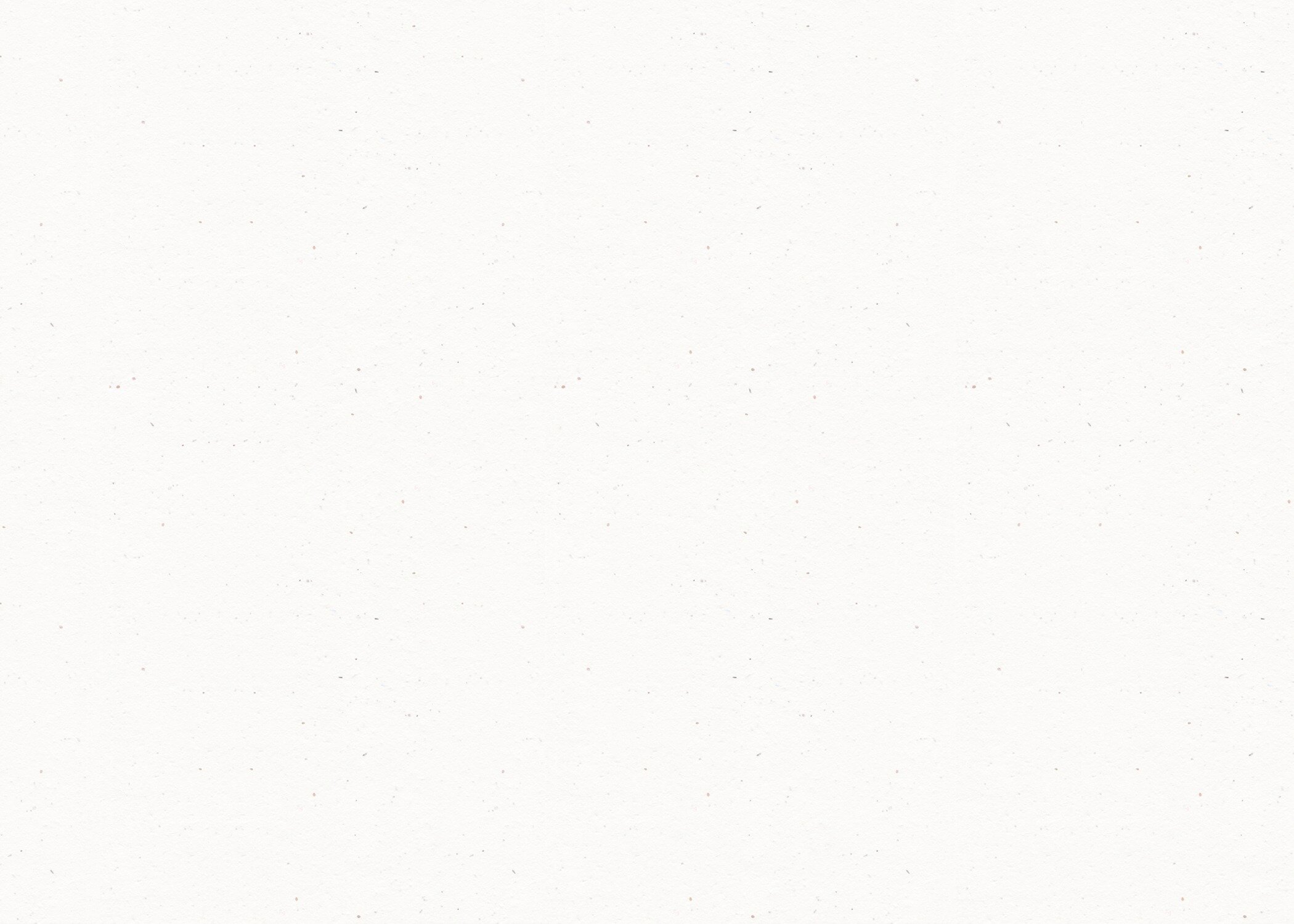 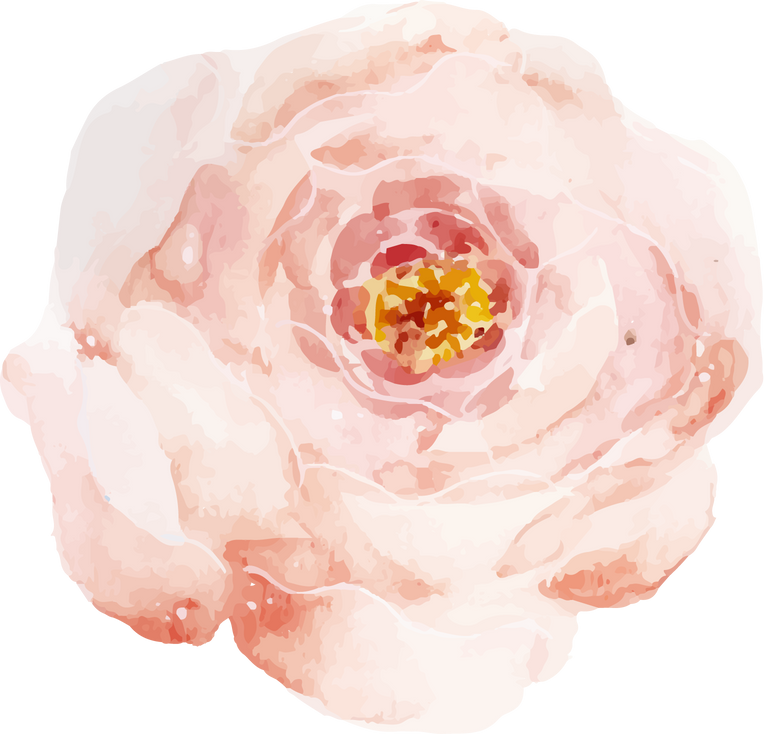 I. TÌM HIỂU CHUNG
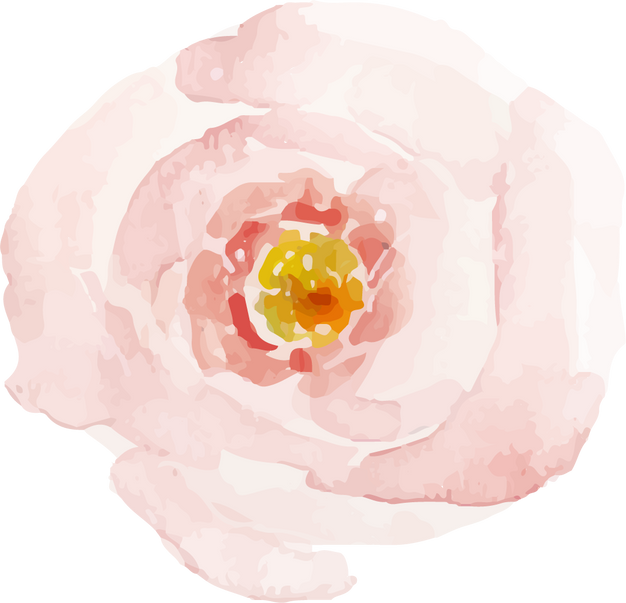 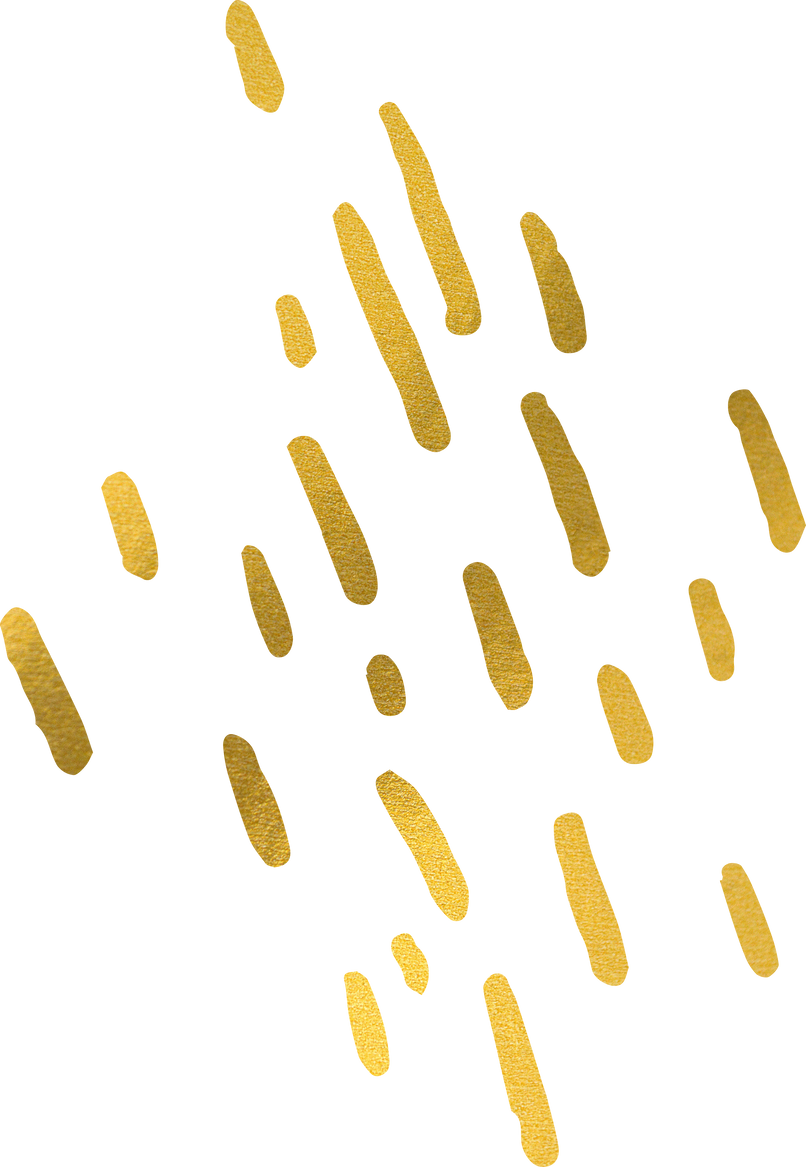 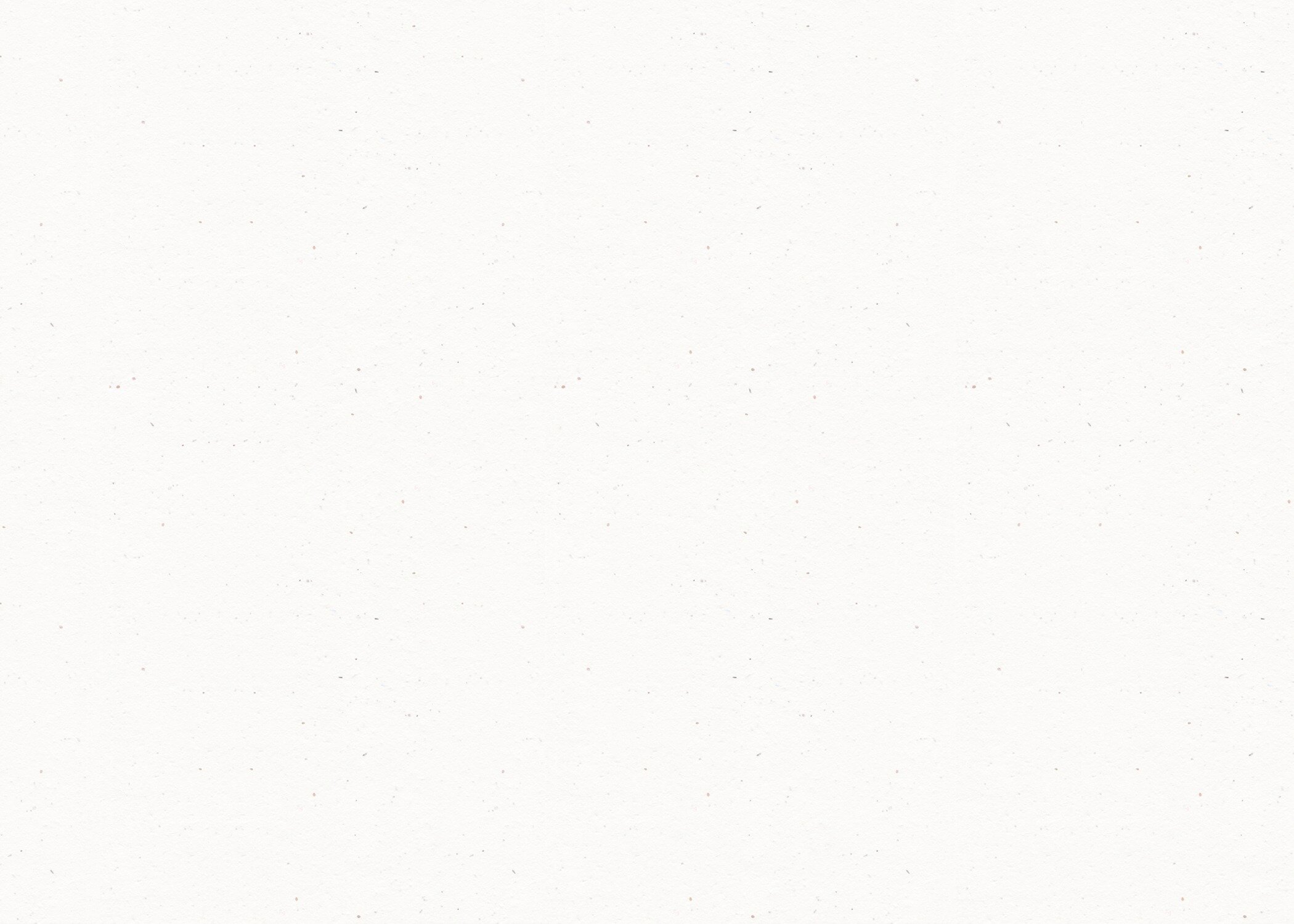 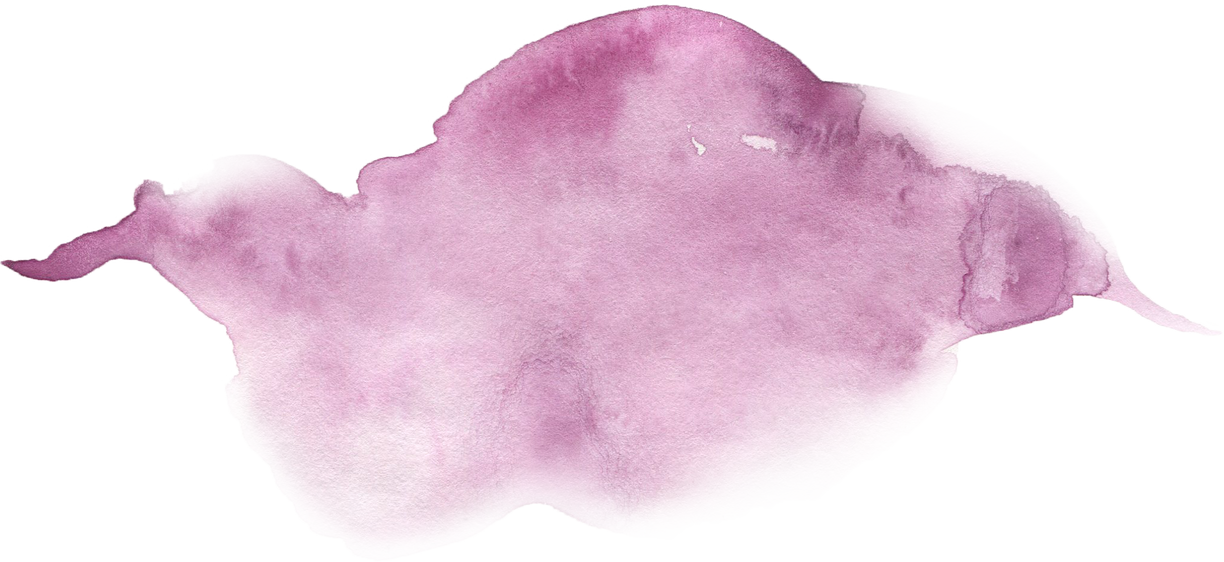 1. Tác giả Hoàng Tiến Tựu
Tên: Hoàng Tiến Tựu ( 1933- 1998)
Quê quán: Thanh Hóa.
Vị trí: Là nhà nghiên cứu hàng đầu về chuyên ngành Văn học dân gian.
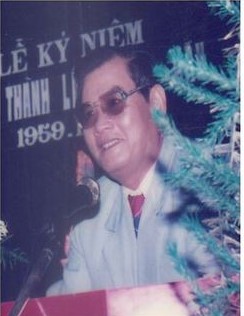 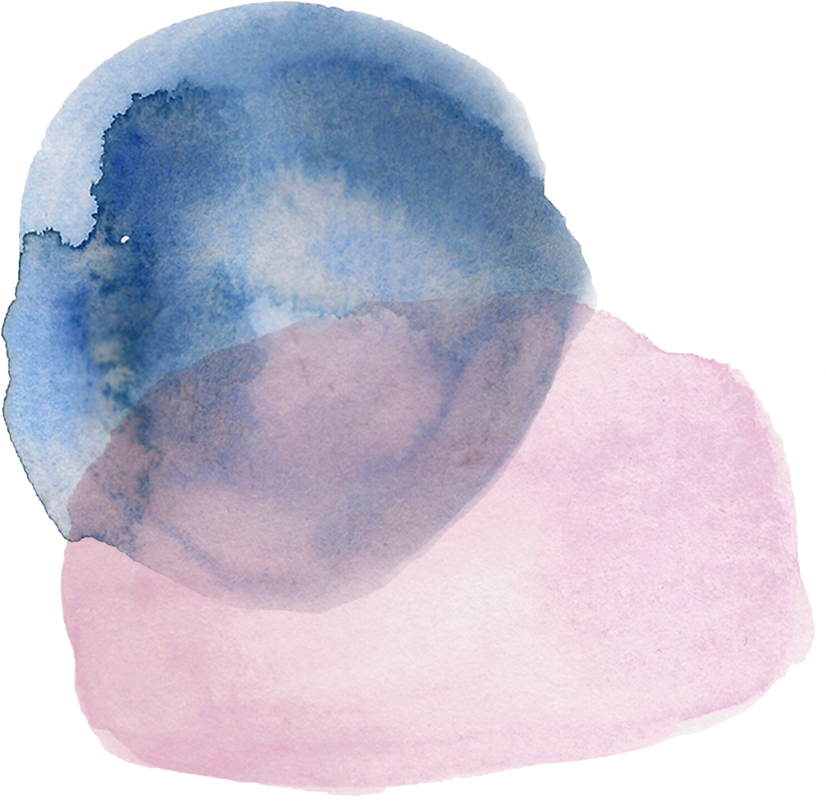 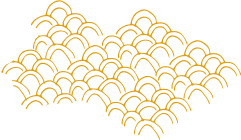 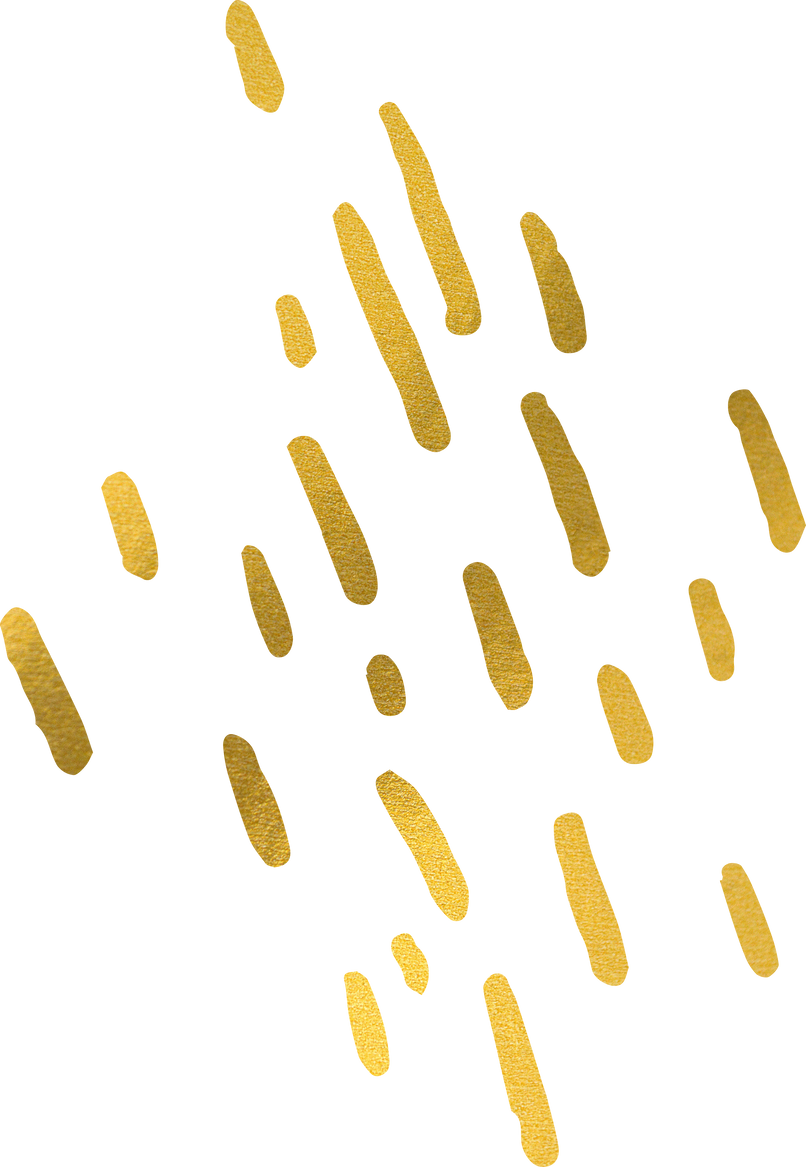 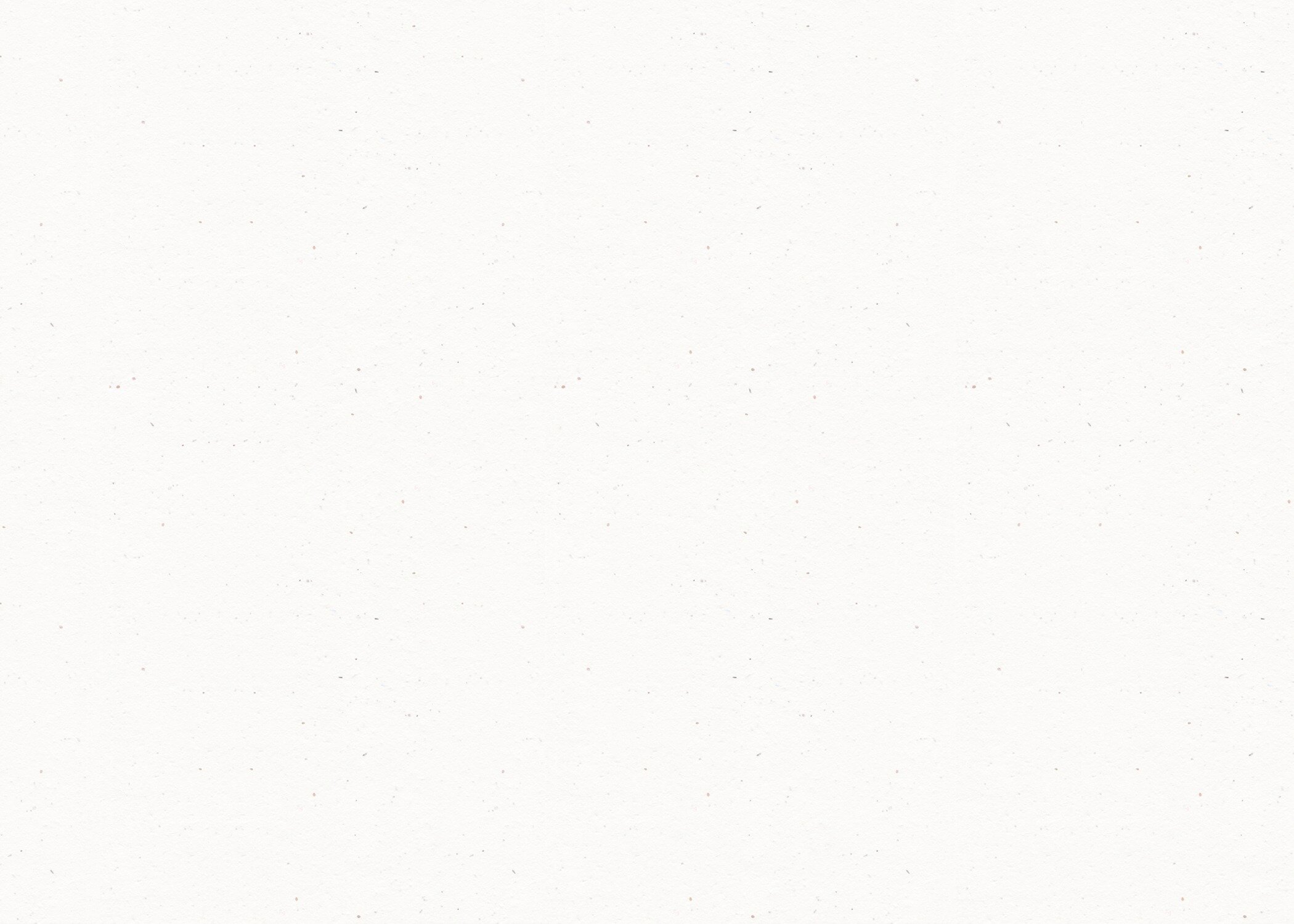 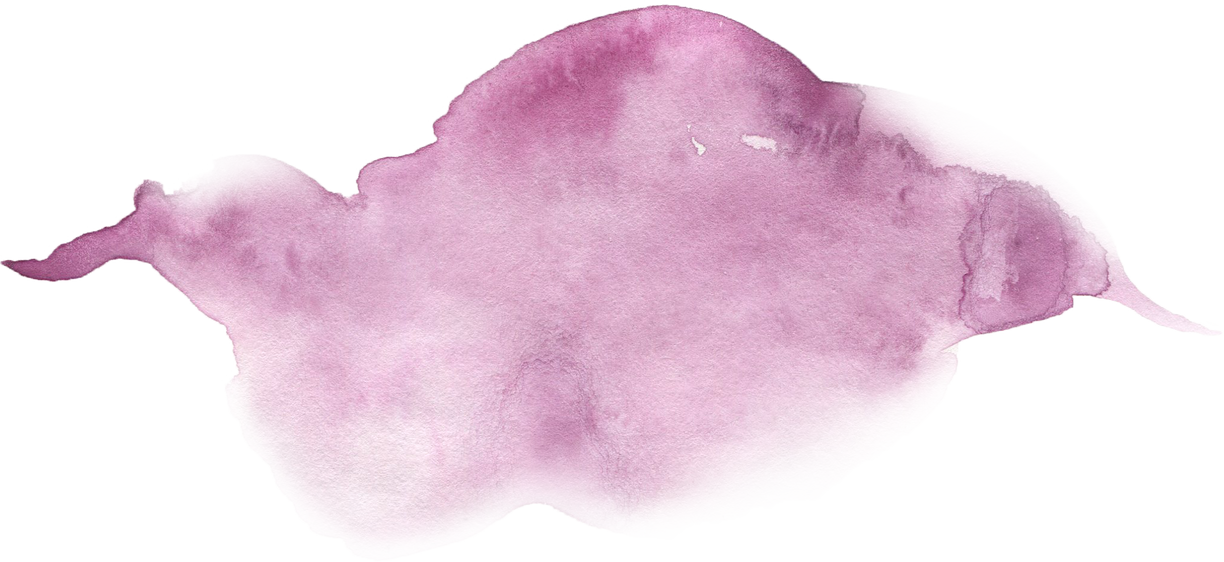 2. Tác phẩm
Xuất xứ: Trích Bình giảng truyện dân gian (2001).
Thể loại: Nghị luận văn học.
Phương thức biểu đạt: nghị luận.
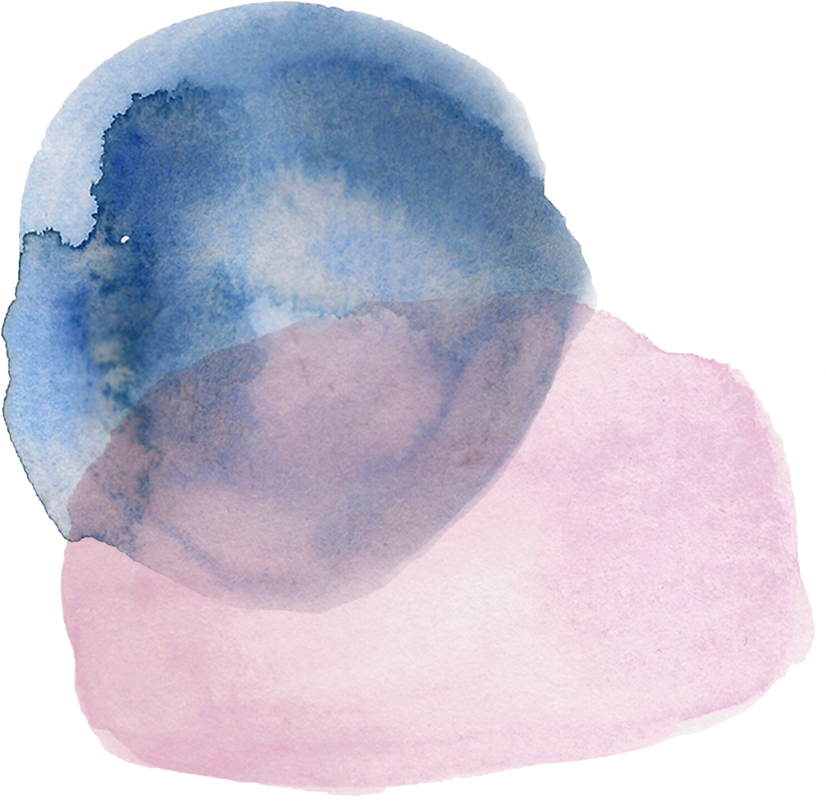 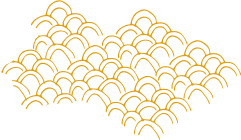 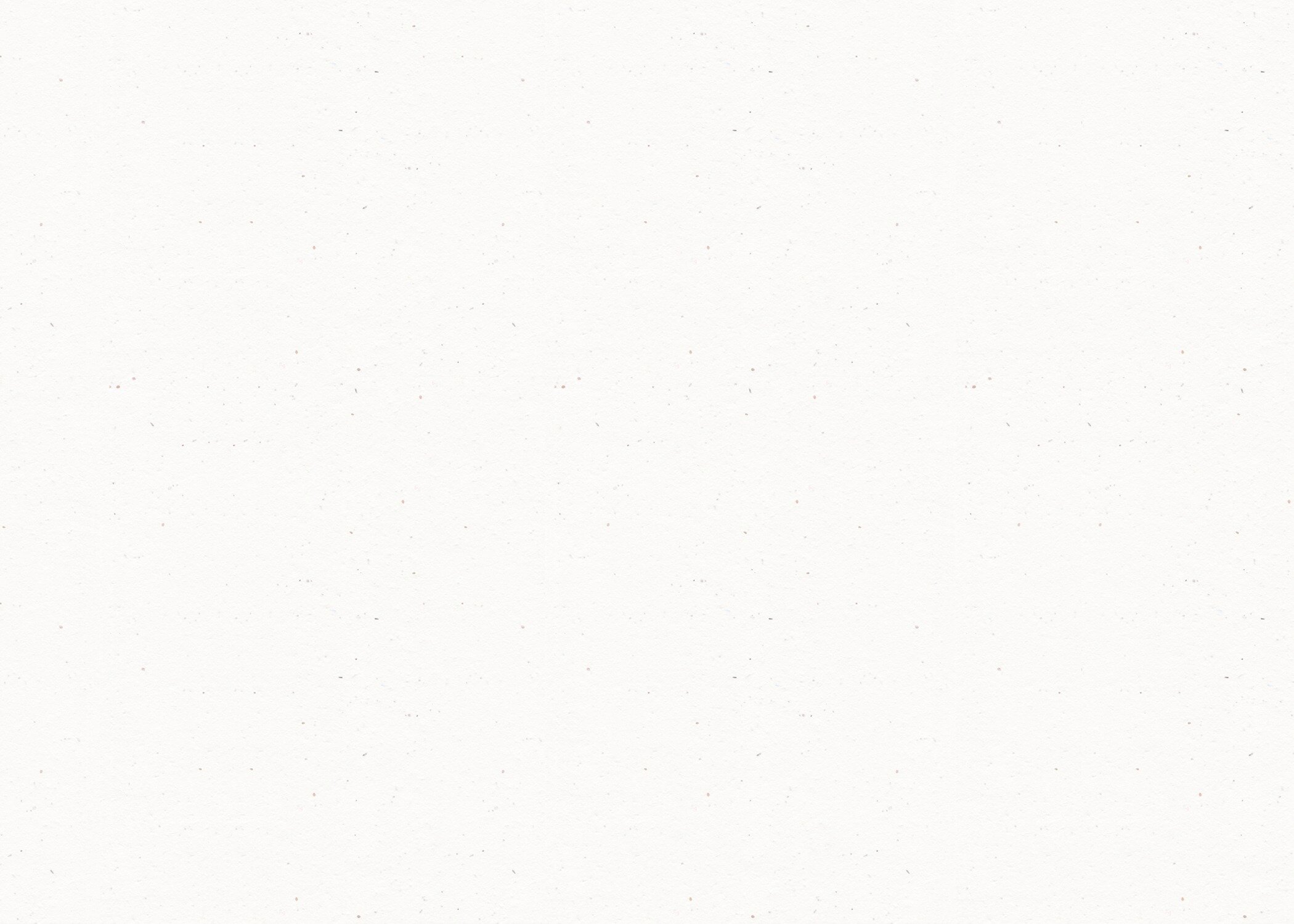 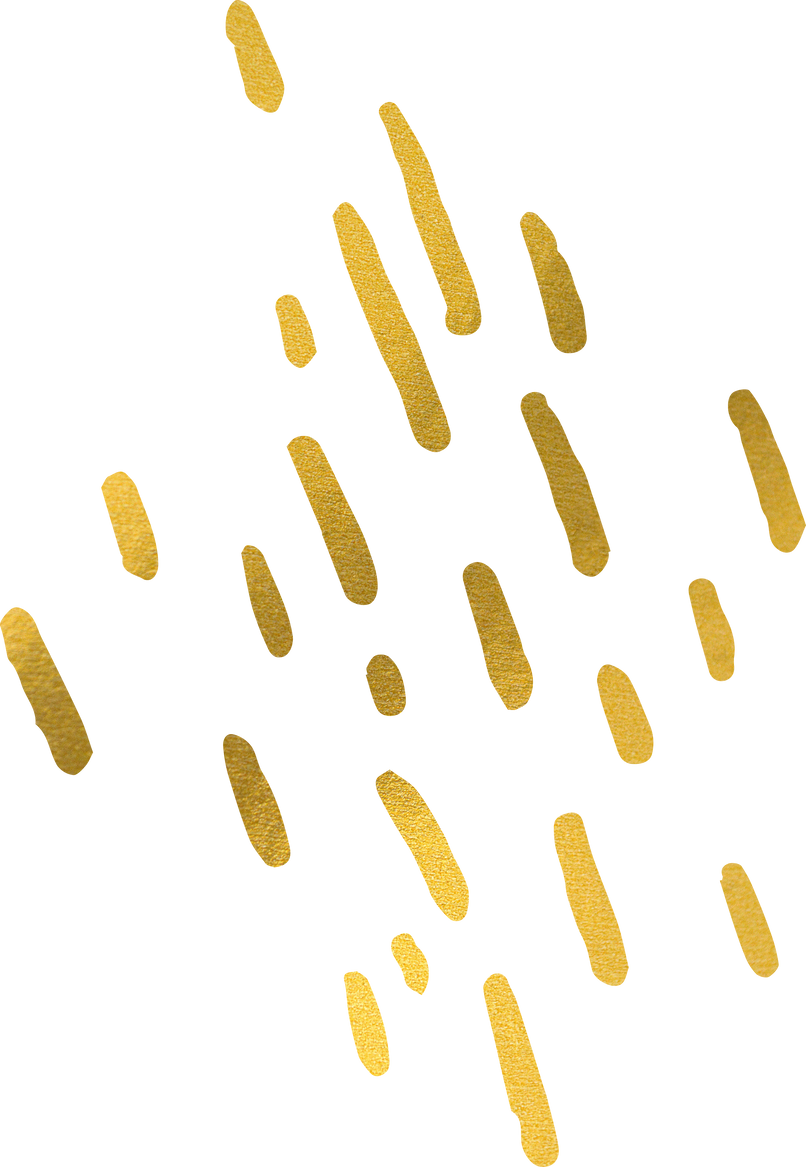 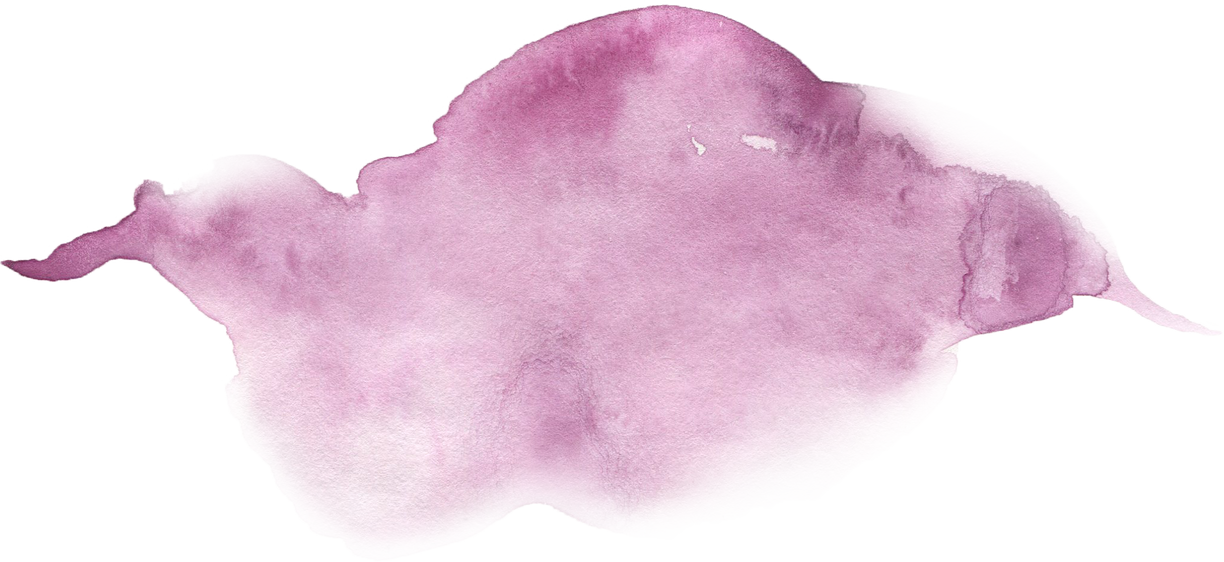 Phần 1: từ đầu  gần gũi: Nêu vấn đề: Thánh Gióng vừa là anh hùng phi thường, vừa là một con người trần thế.
3 PHẦN
Phần 2: tiếp theo  làm nên thế giới: giải quyết vấn đề
Phần 3: còn lại: kết thúc vấn đề
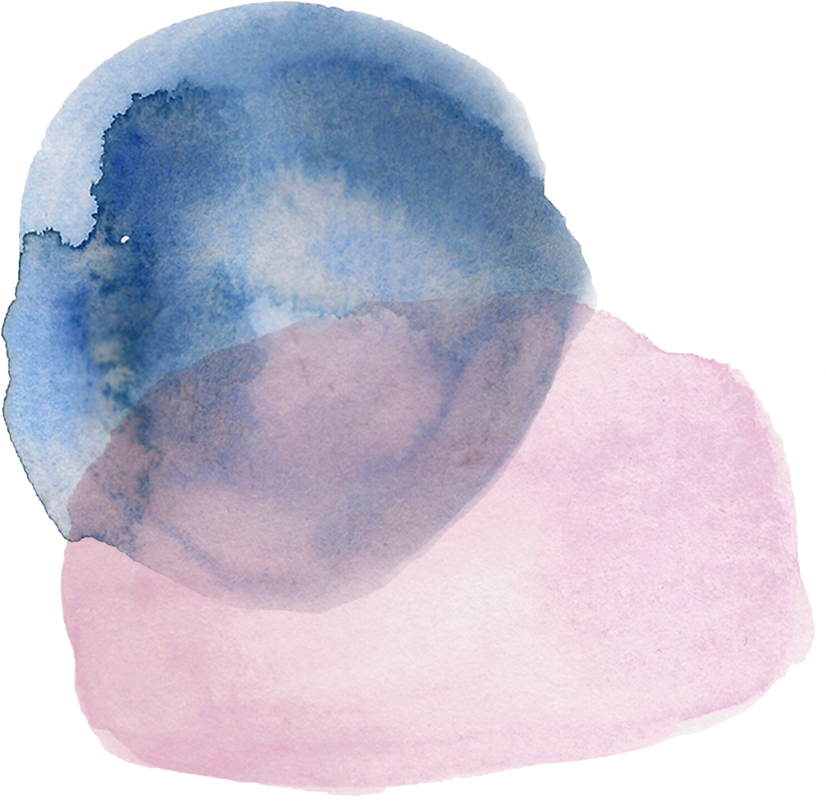 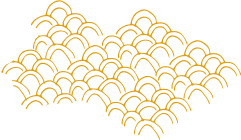 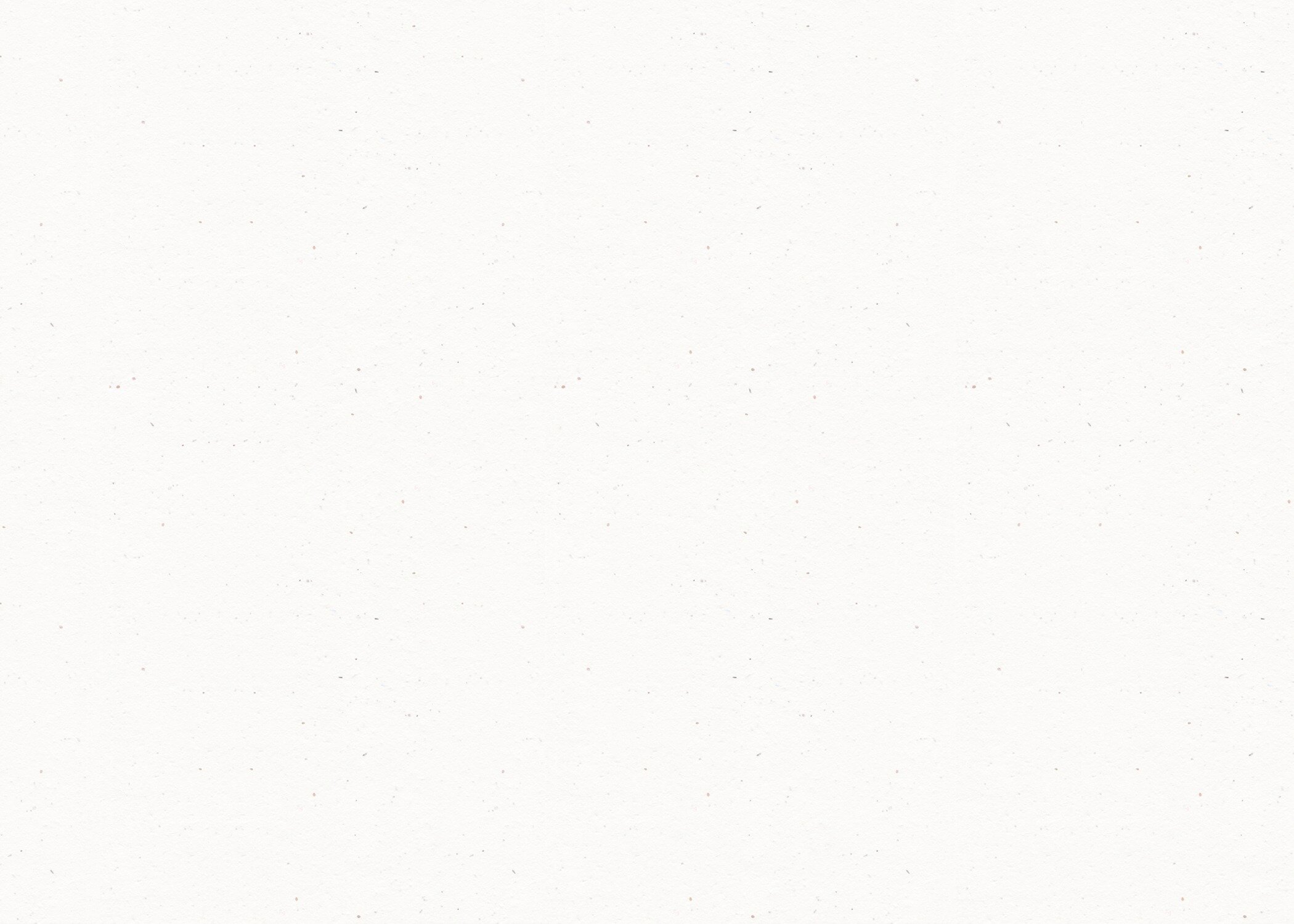 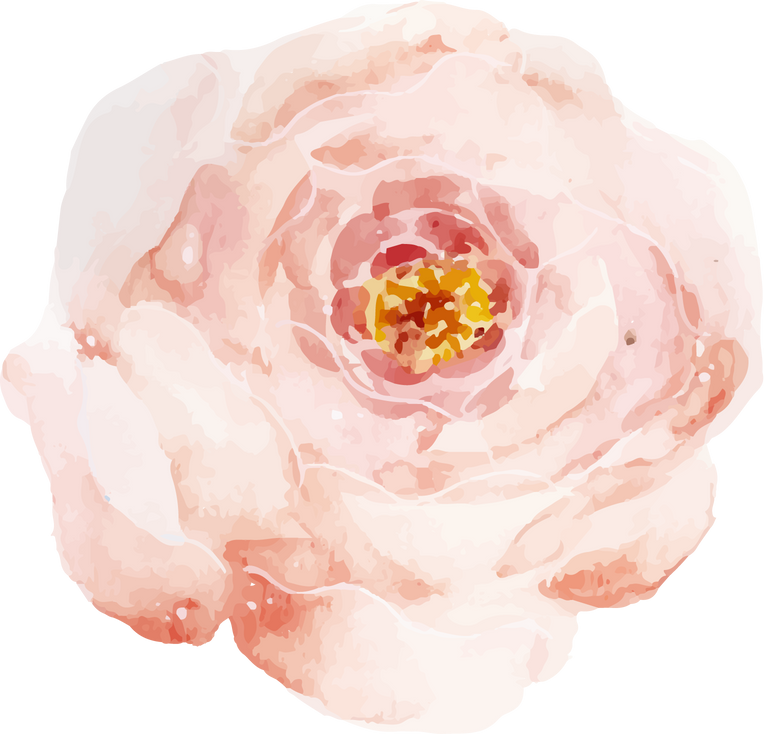 II. ĐỌC HIỂU VĂN BẢN
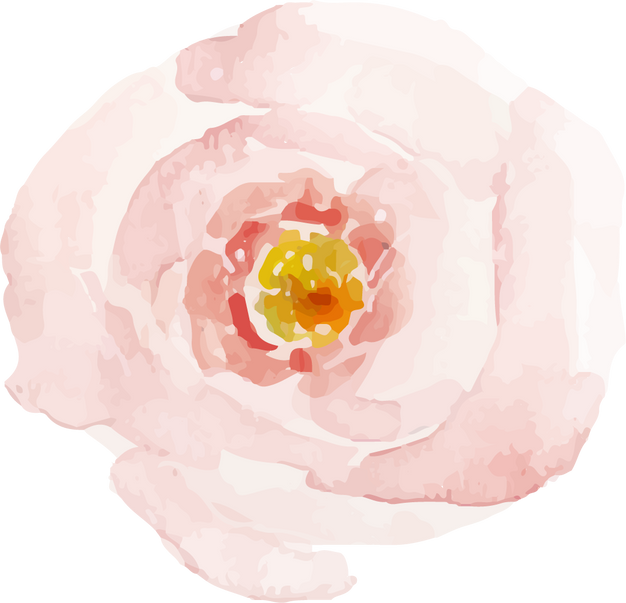 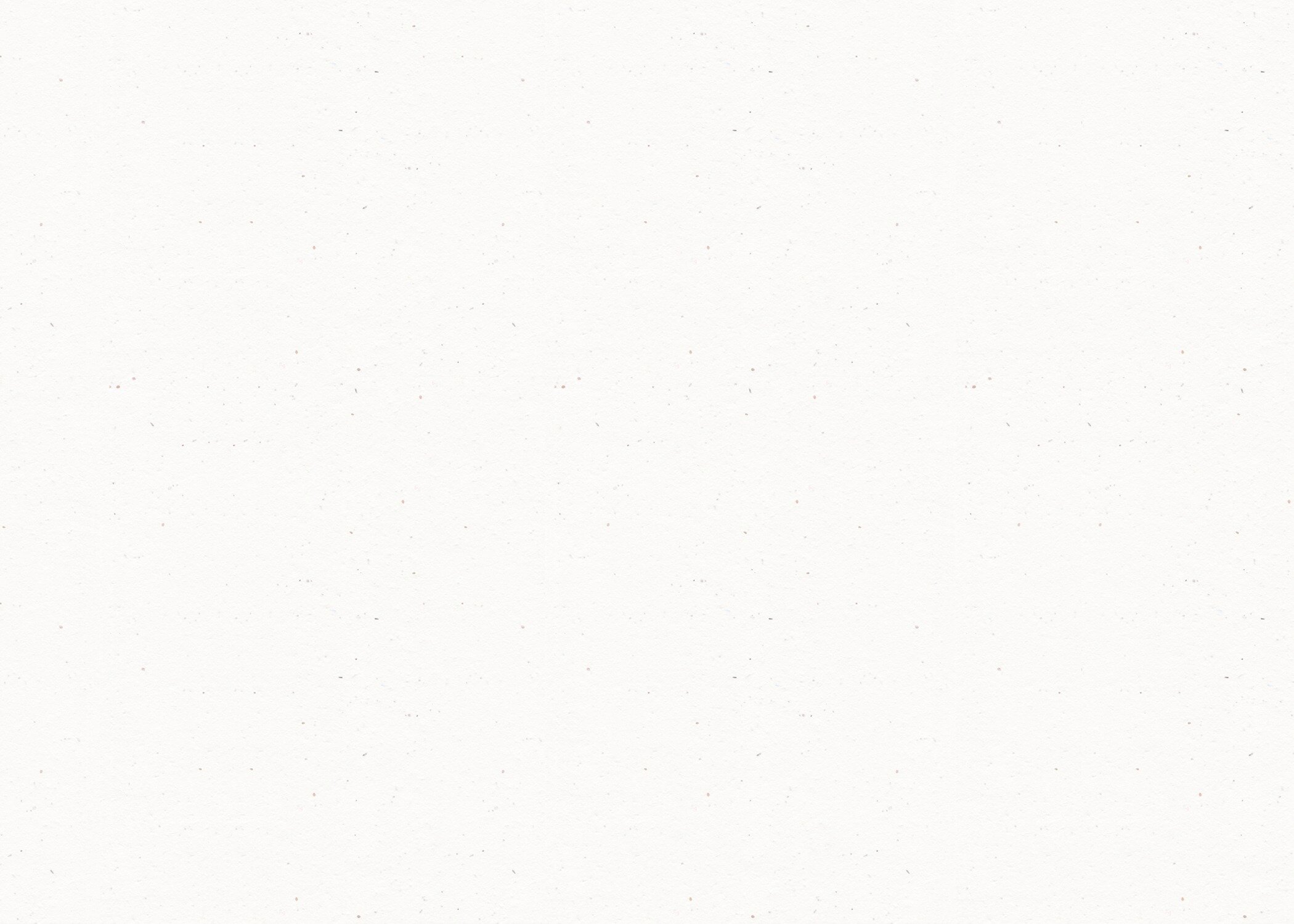 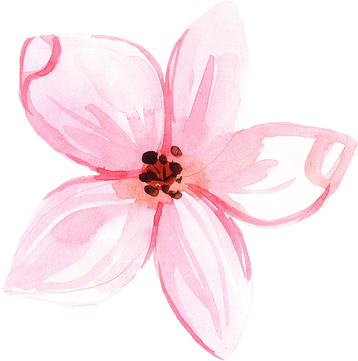 1. Nêu vấn đề
- Nhân vật Thánh Gióng được xây dựng rất đặc sắc, vừa là một anh hùng phi thường với vẻ đẹp lí tưởng, vừa là một con người trần thế với những vẻ đẹp giản dị, gần gũi.
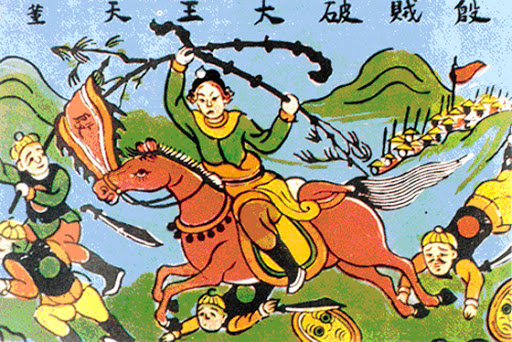 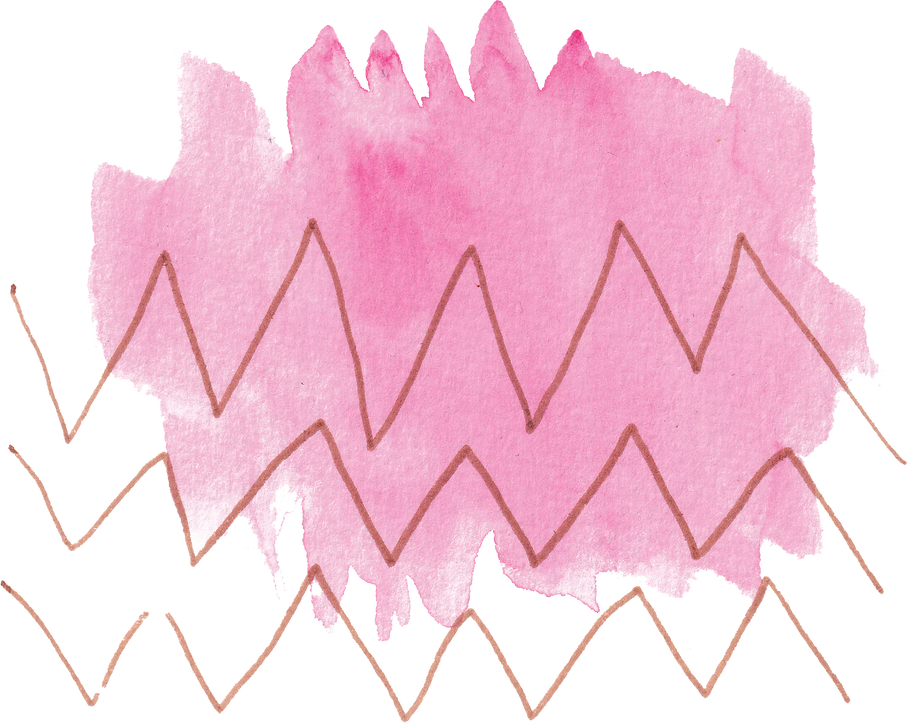 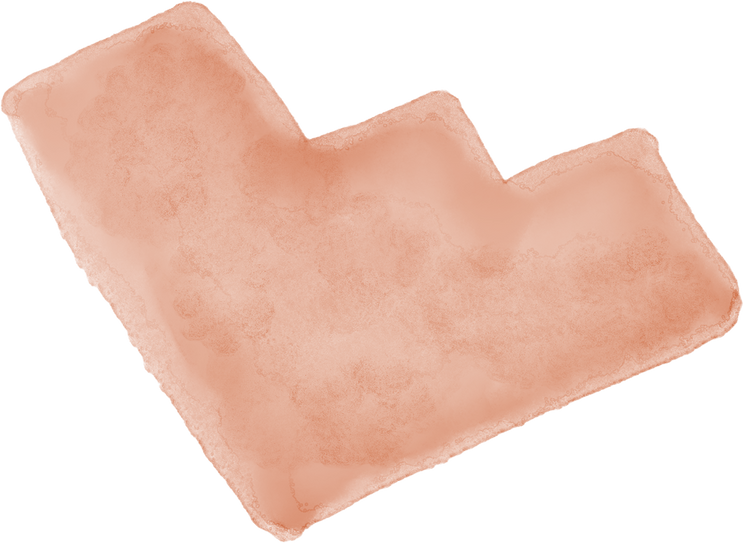 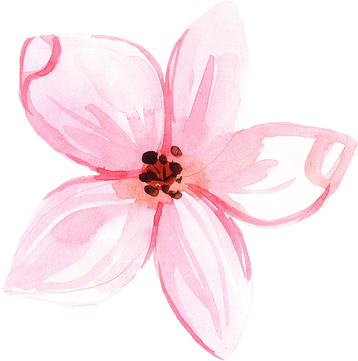 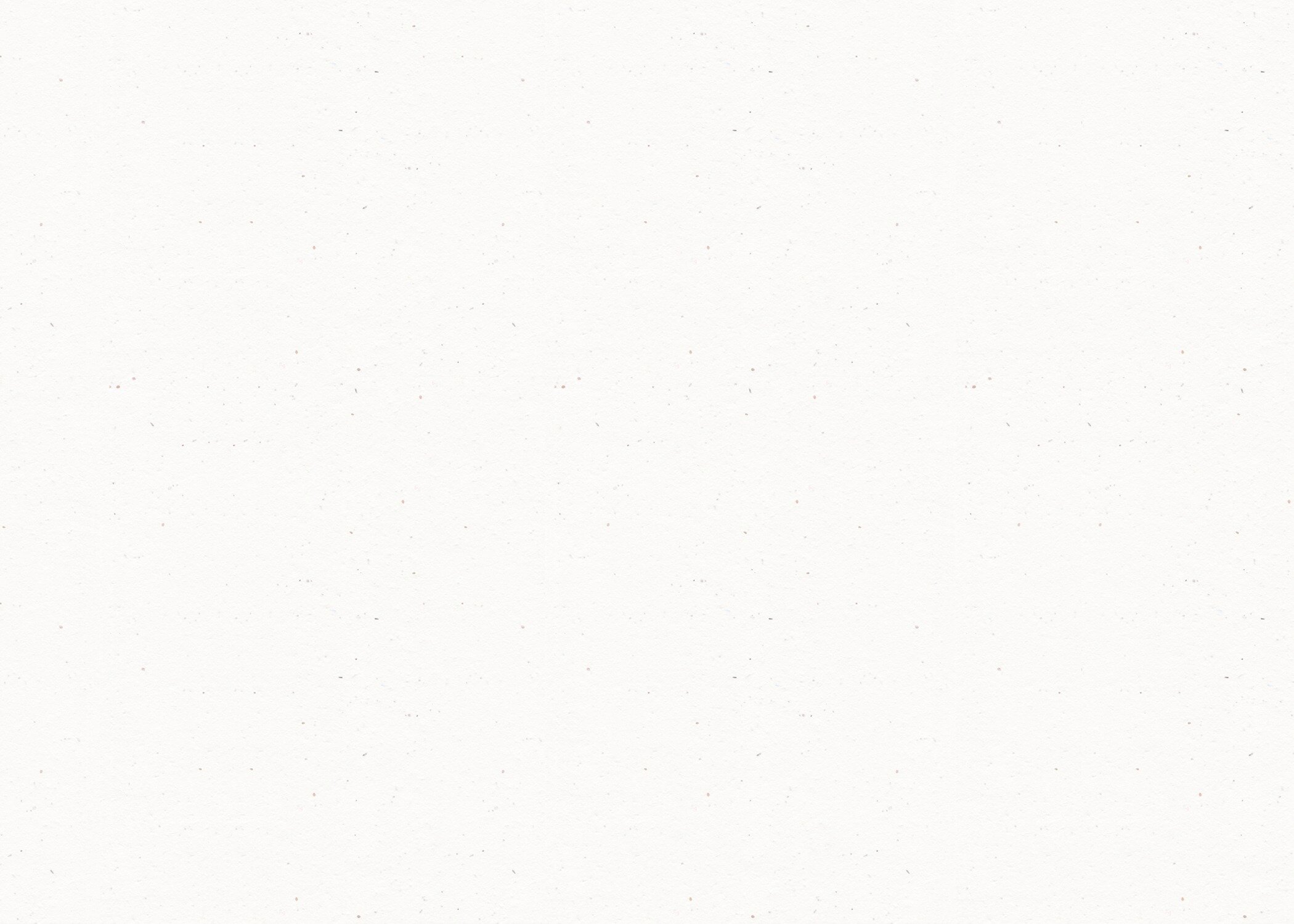 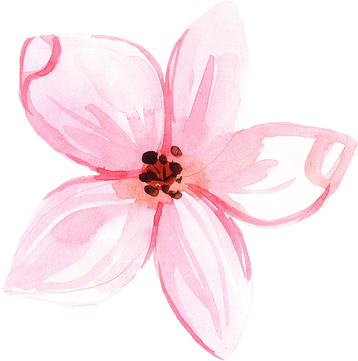 THẢO LUẬN
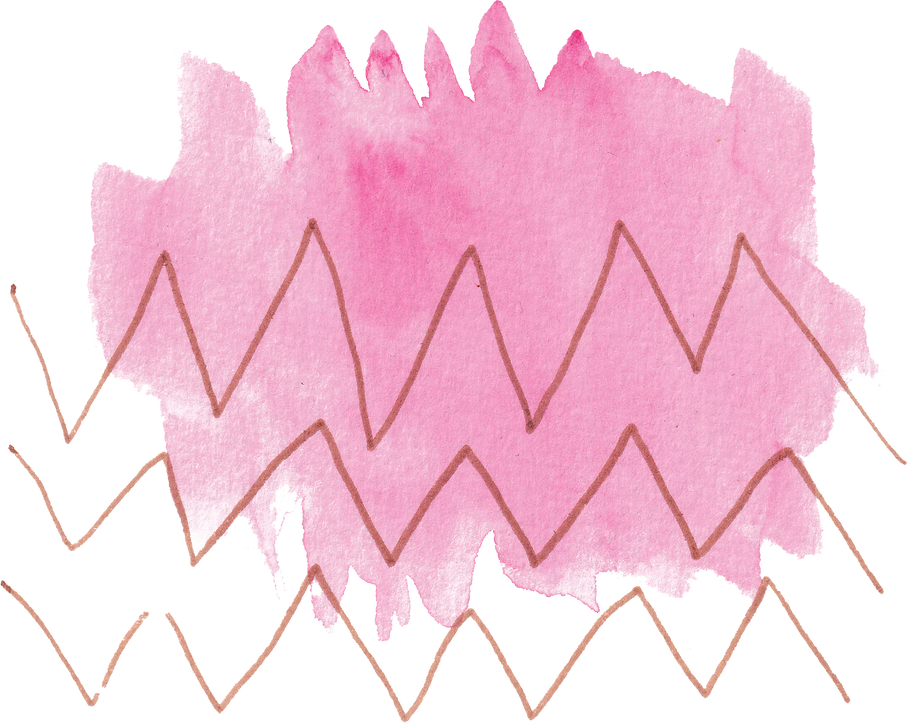 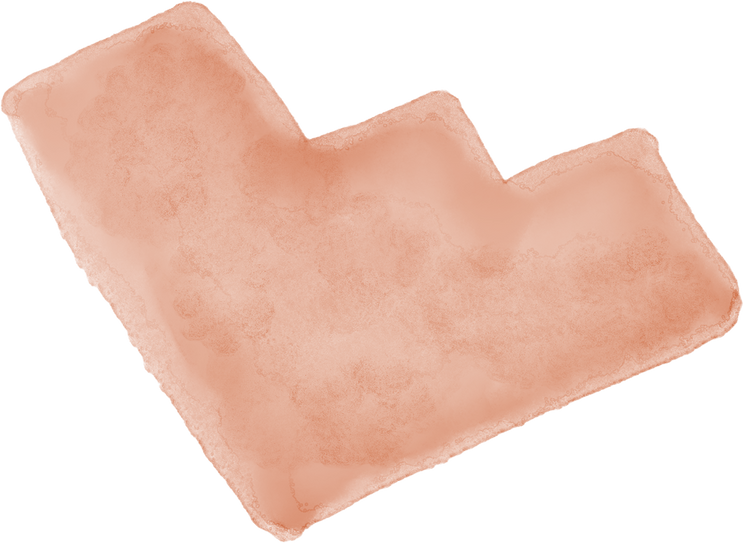 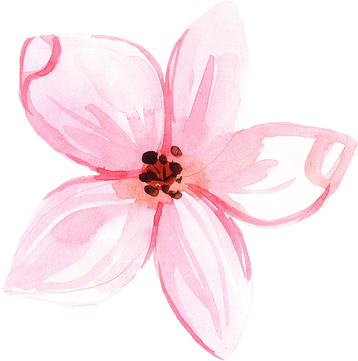 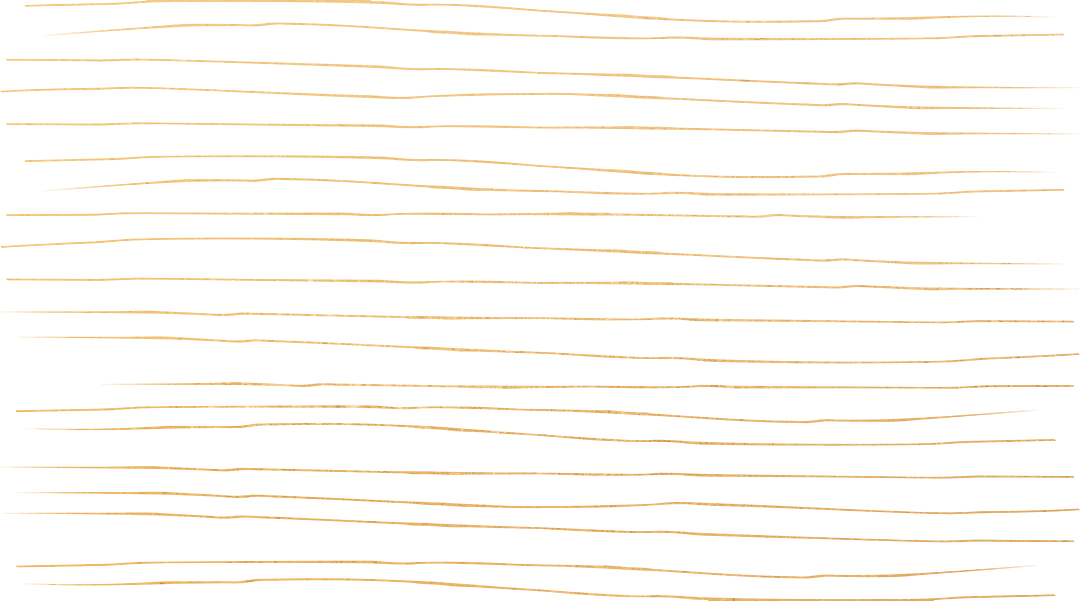 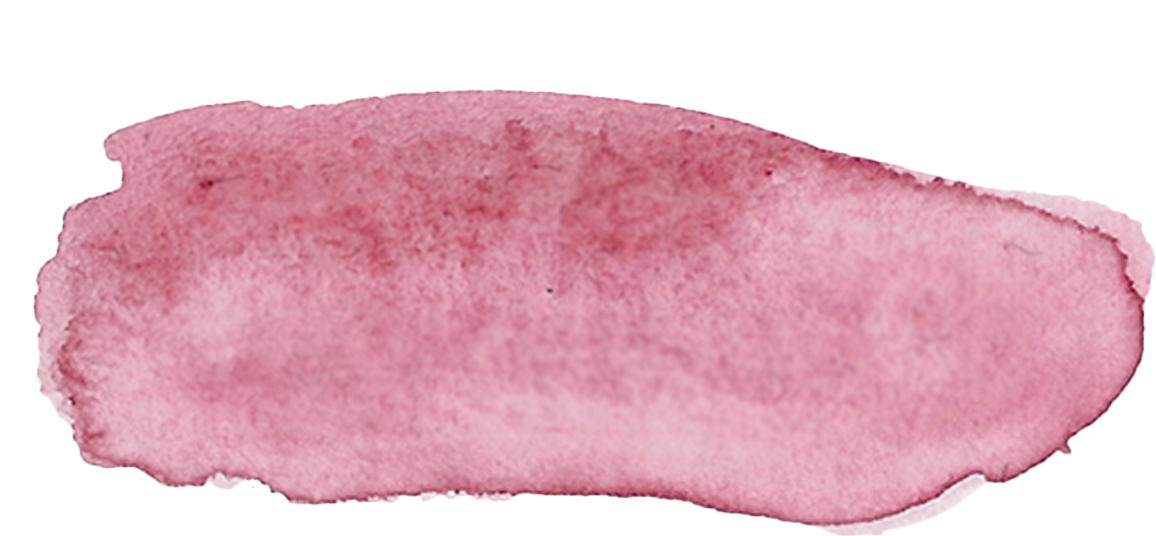 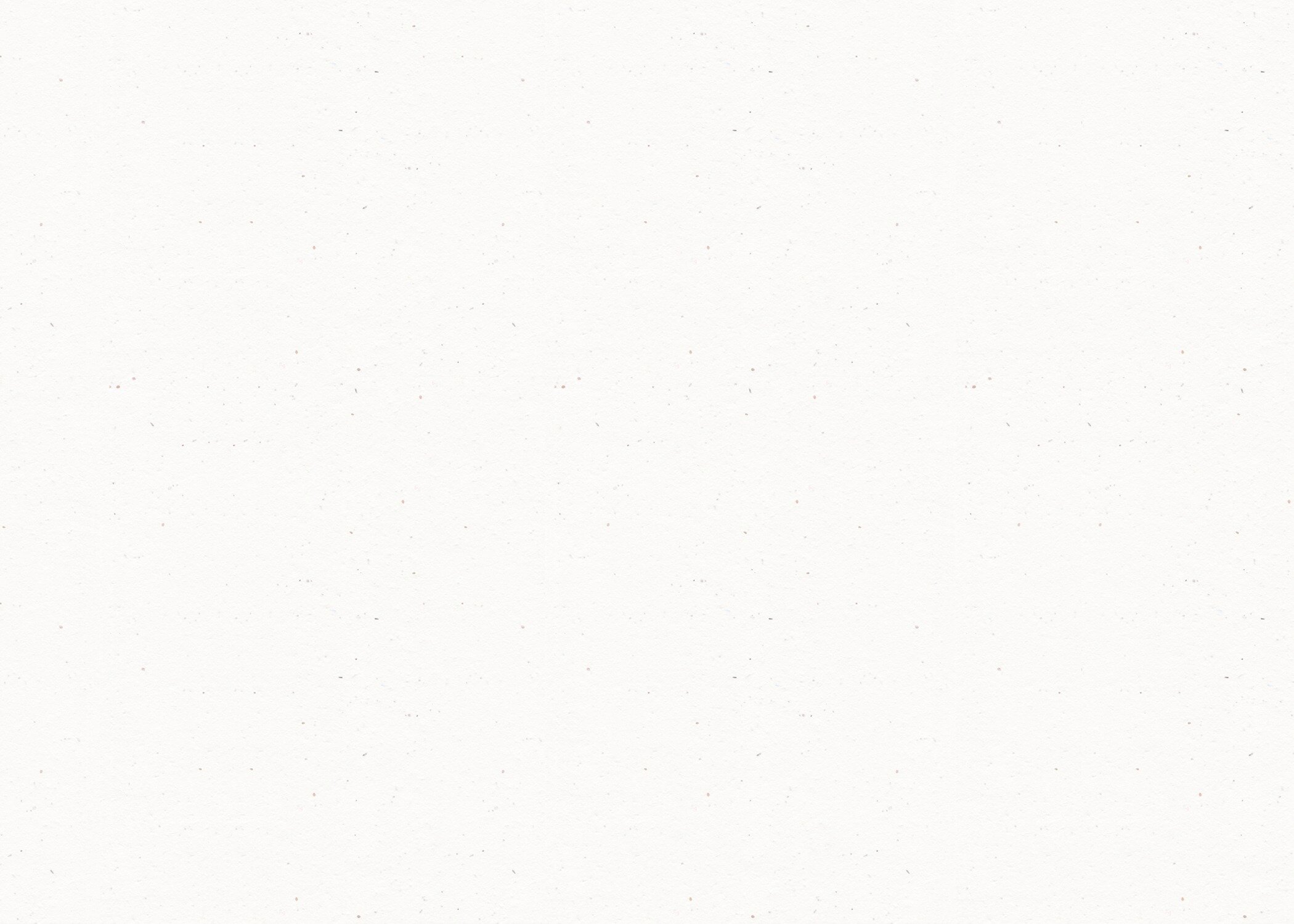 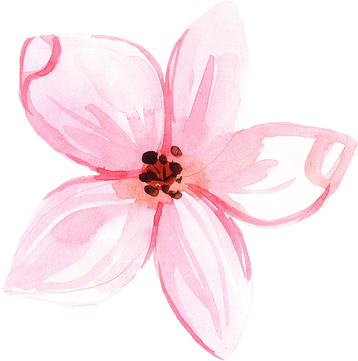 2. Giải quyết vấn đề
a. Ý kiến 1: Thánh Gióng là một nhân vật phi thường.
- Lí lẽ 1: Thánh Gióng hội tụ những đặc điểm phi thường.
	+ Bằng chứng: những chi tiết về sự thụ thai thần kì của bà 	mẹ 	Gióng, Gióng bay về trời...
- Lí lẽ 2: Ở Gióng có cả sức mạnh của thể lực và sức mạnh của tinh thần, ý chí.
	+ Bằng chứng: 3 tuổi bỗng cất tiếng nói, Gióng lớn nhanh 	như 	thổi, nhổ bụi tre đánh giặc…
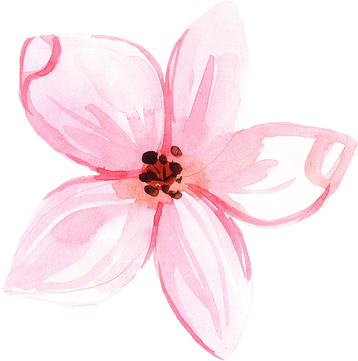 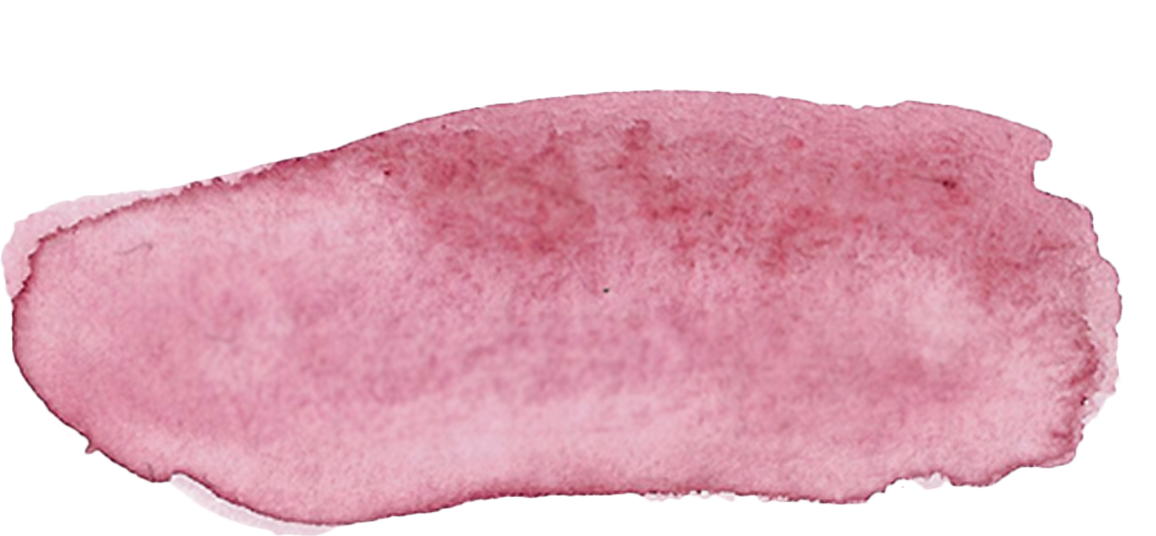 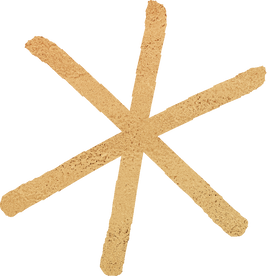 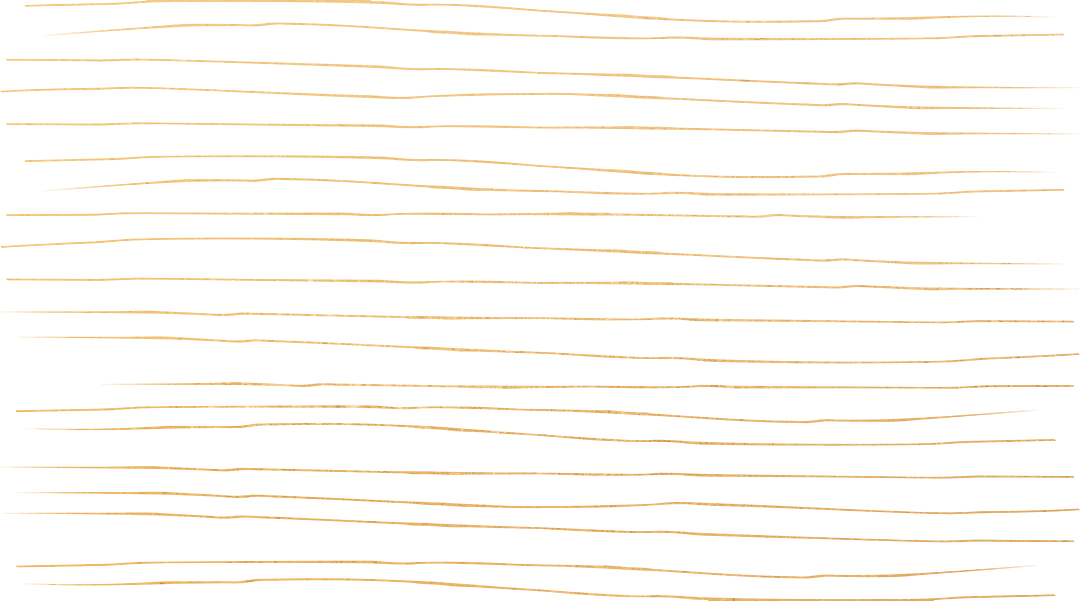 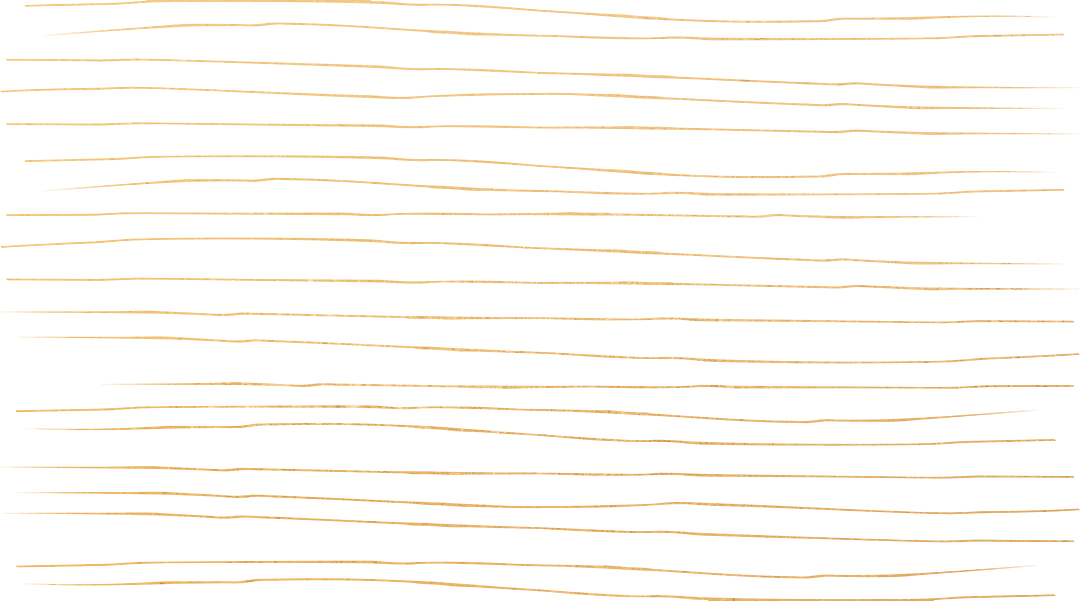 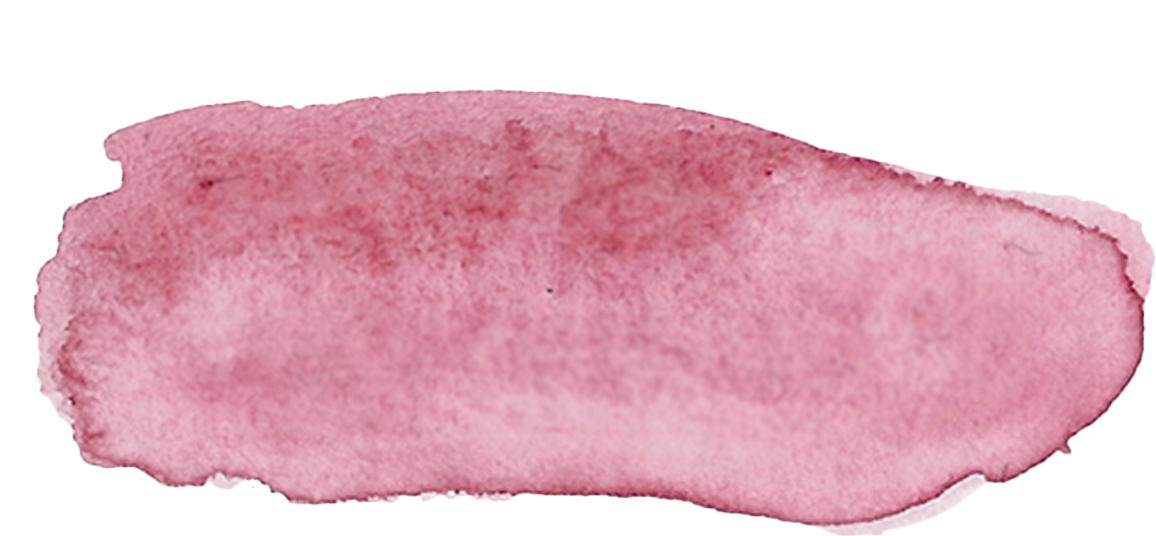 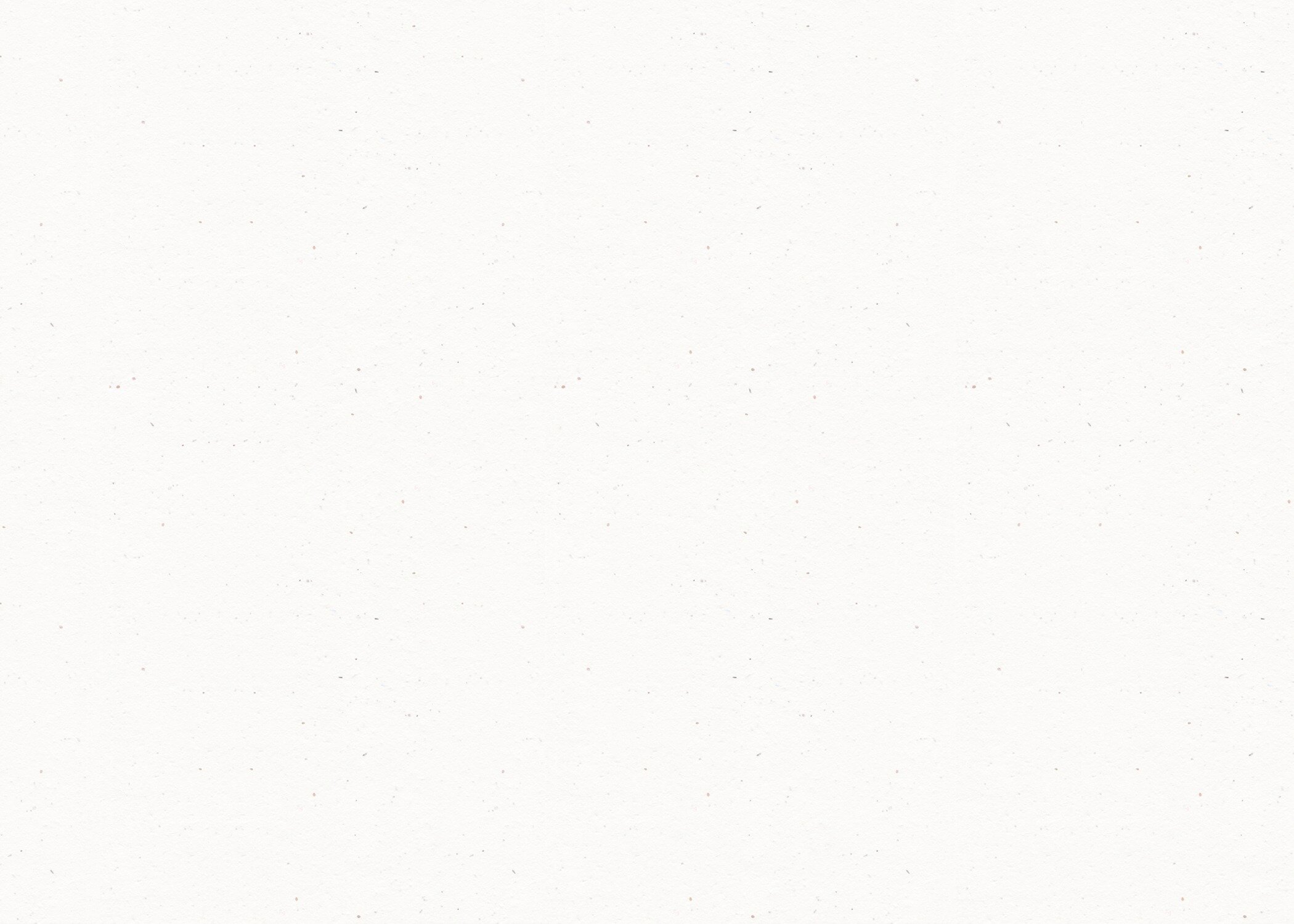 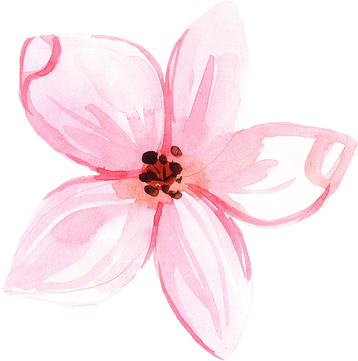 2. Giải quyết vấn đề
b. Ý kiến 2: Thánh Gióng cũng mang những nét bình thường của con người trần thế.
- Lí lẽ 1: Nguồn gốc, lai lịch của Gióng thật rõ ràng, cụ thể và xác định.
- Lí lẽ 2: Quá trình ra đời, trưởng thành và chiến thắng giặc ngoại xâm của Gióng đều gắn với những người dân bình dị.
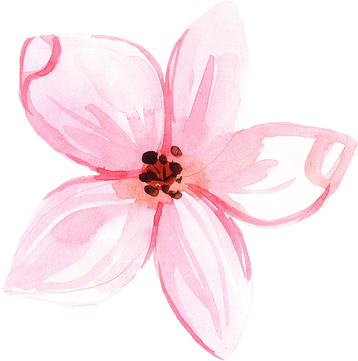 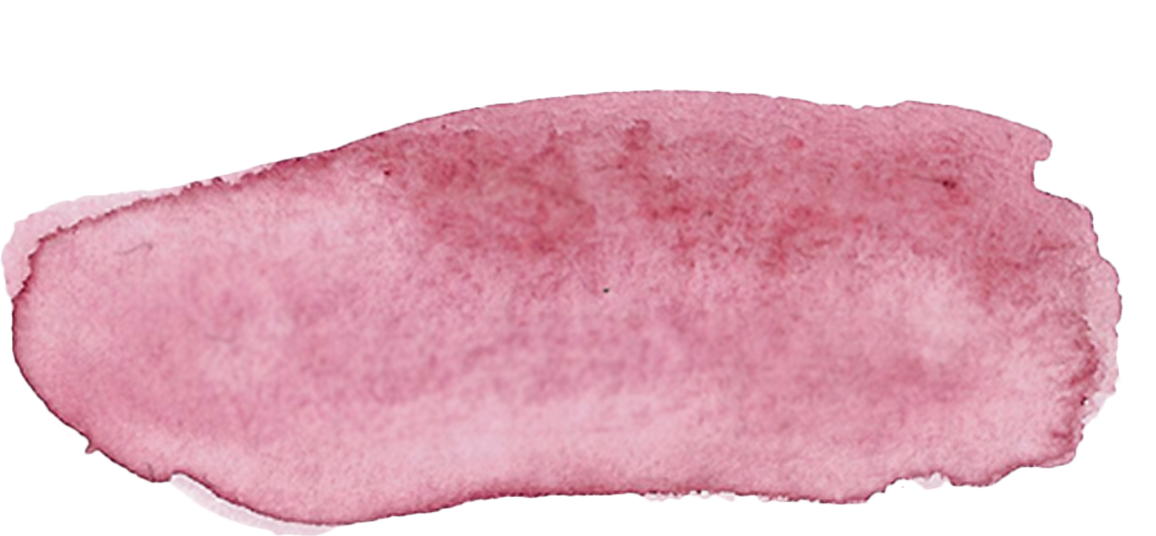 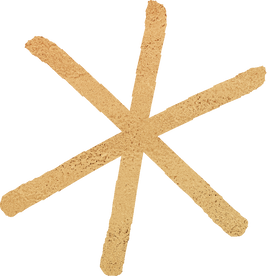 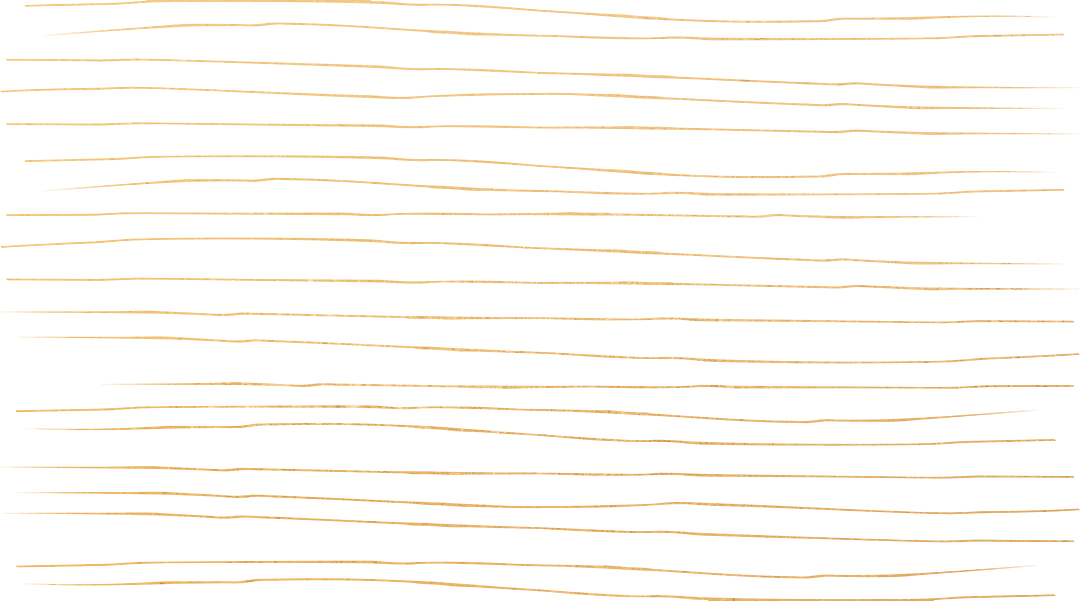 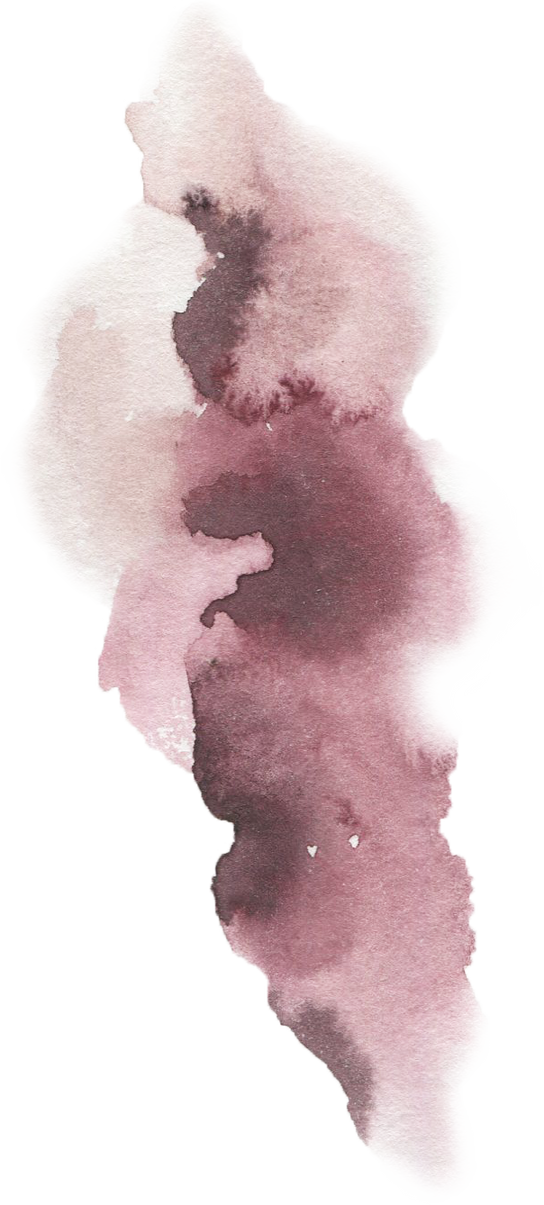 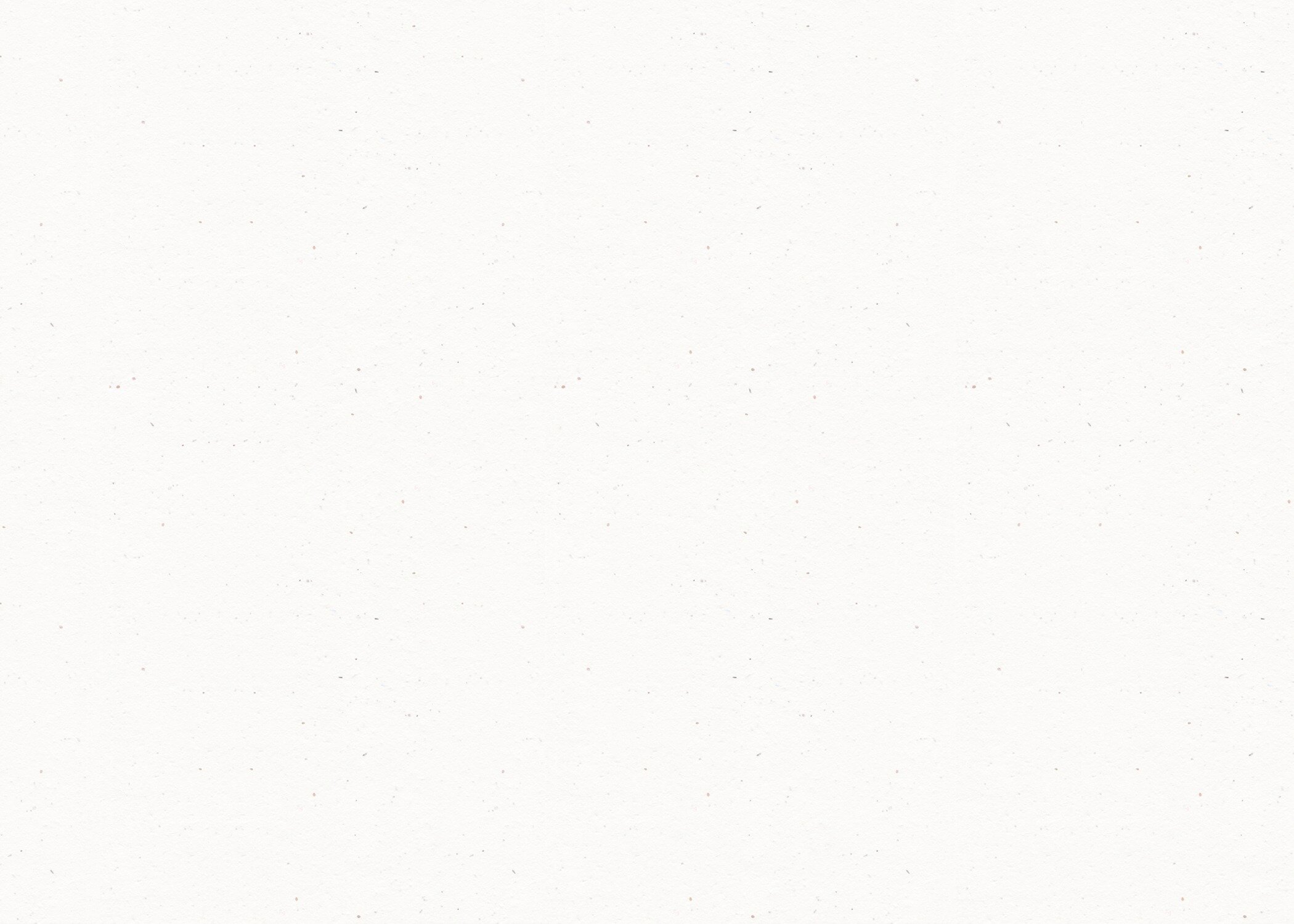 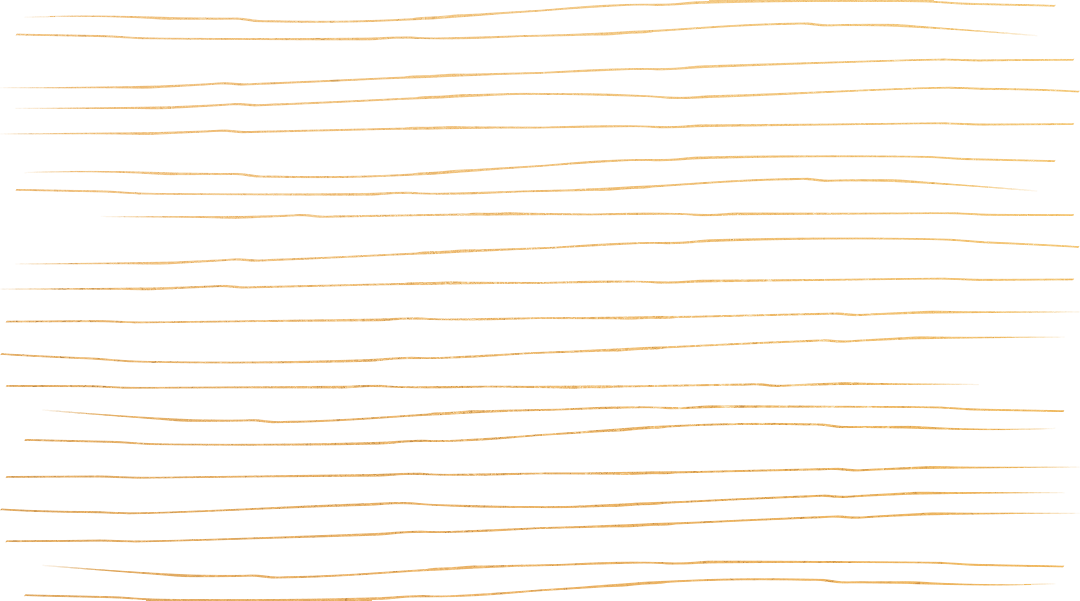 3. Kết thúc vấn đề
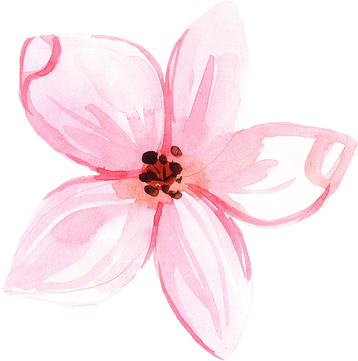 Quan điểm riêng: “Quá trình phát triển của nhân vật Thánh Gióng mang ý nghĩa nhân sinh và nên thơ”.
Những góc nhìn, cách hiểu khác nhau giúp chúng ta hiểu tác phẩm sâu hơn.
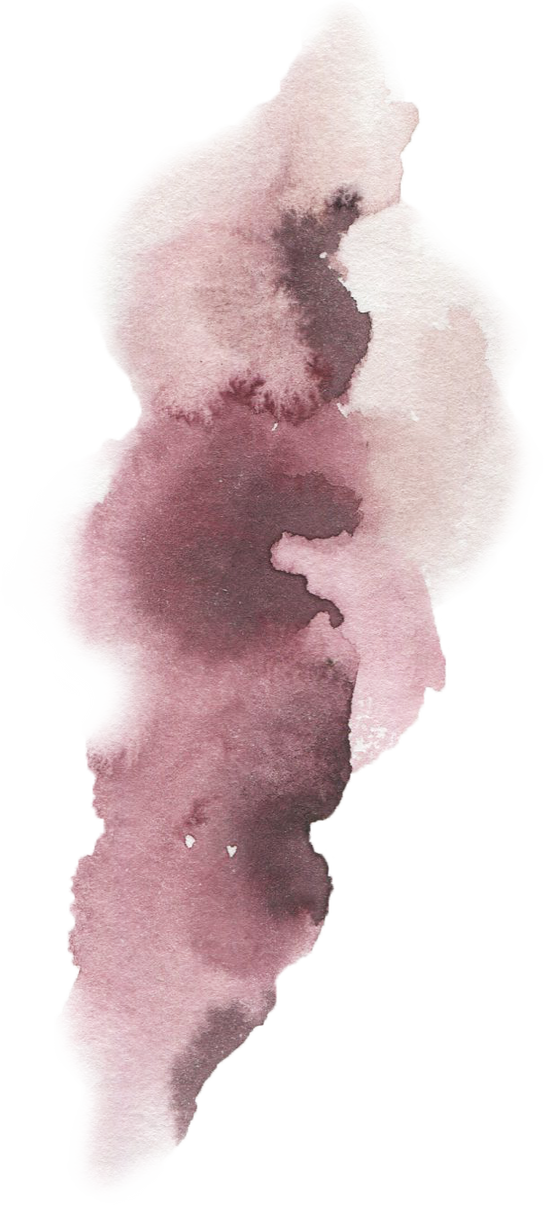 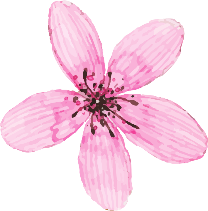 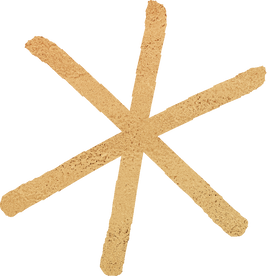 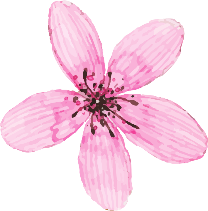 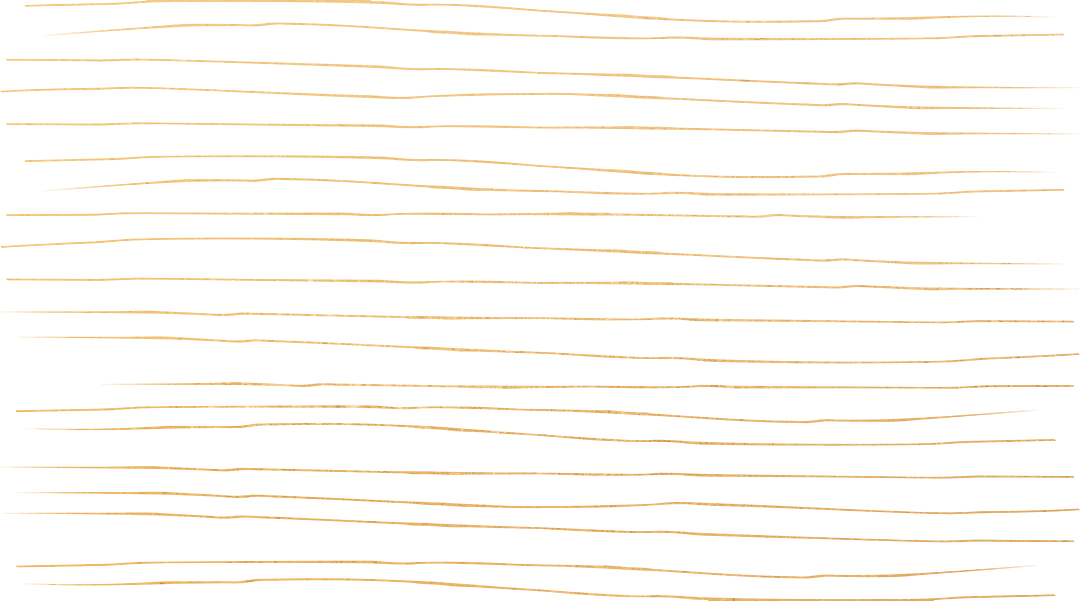 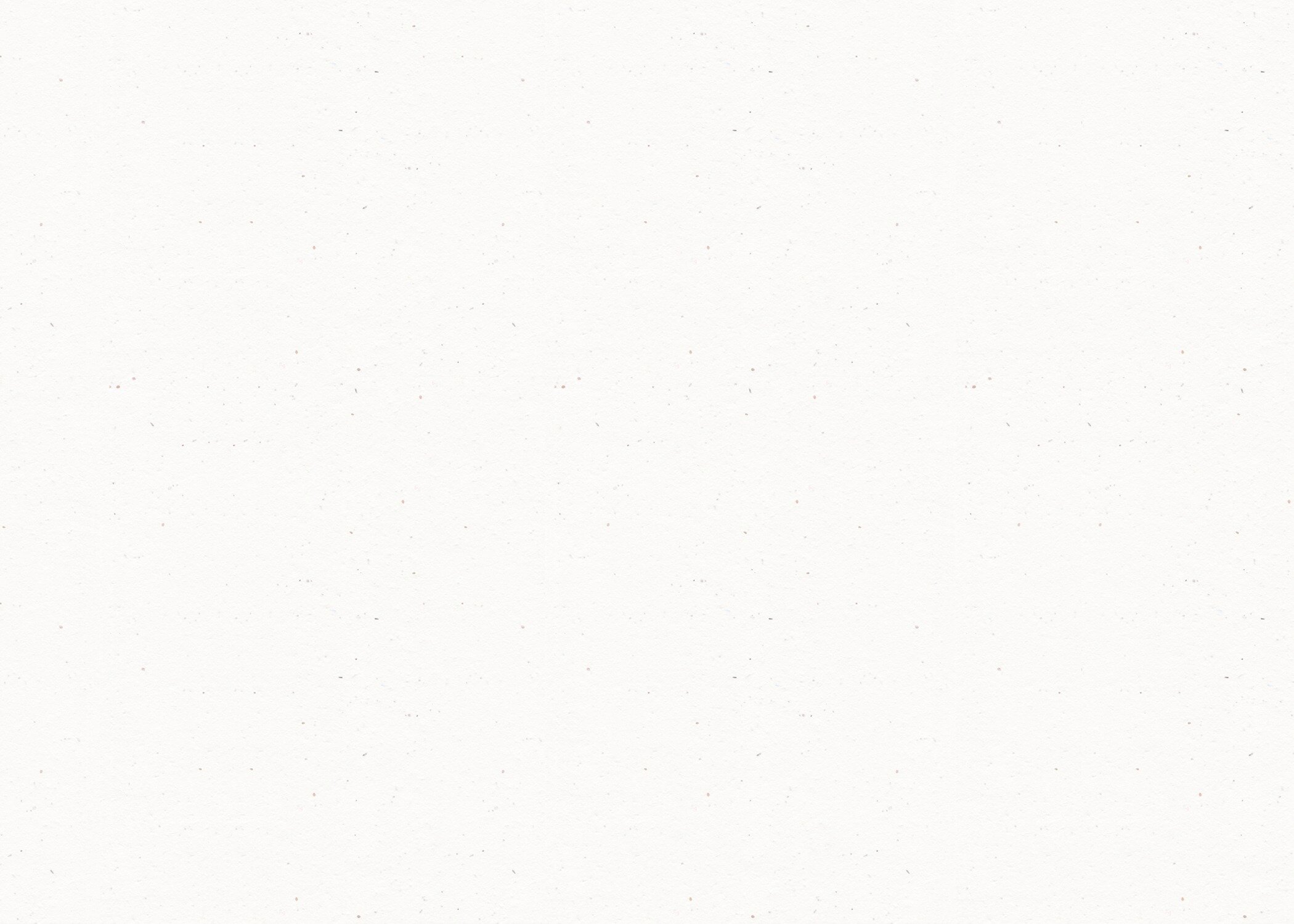 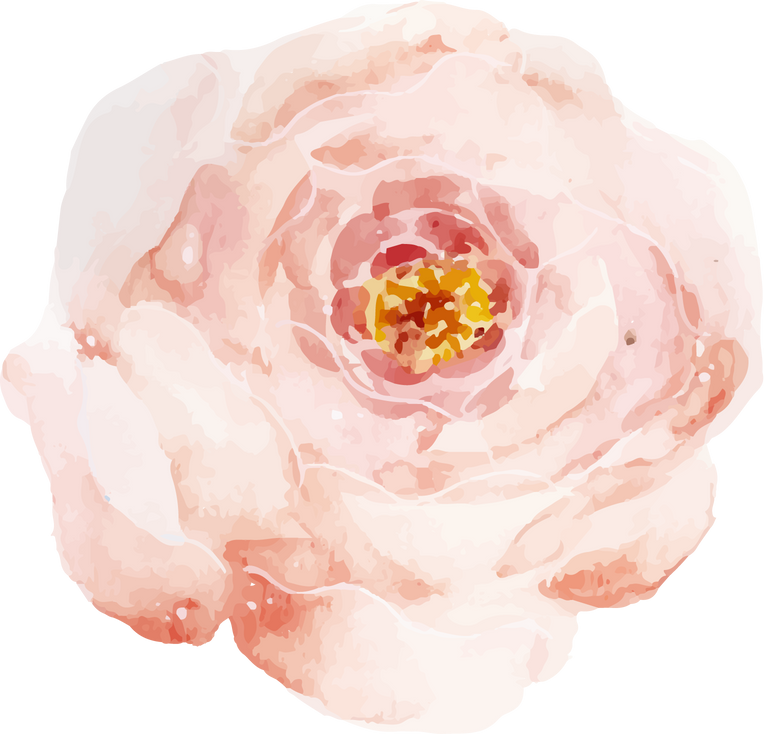 III. TỔNG KẾT
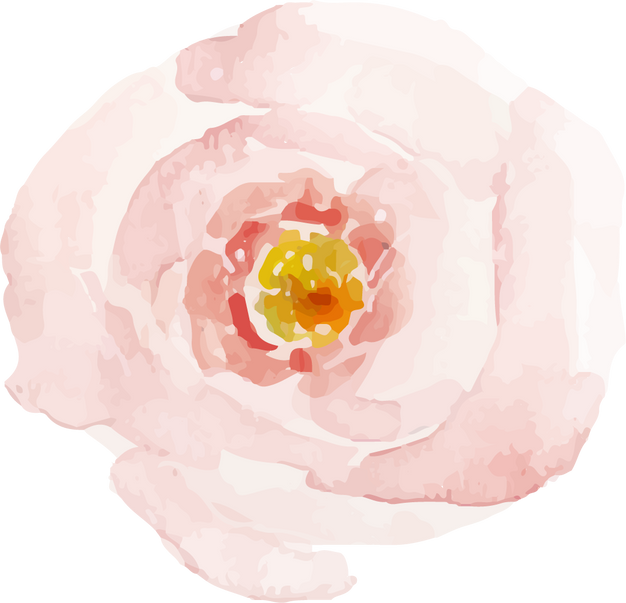 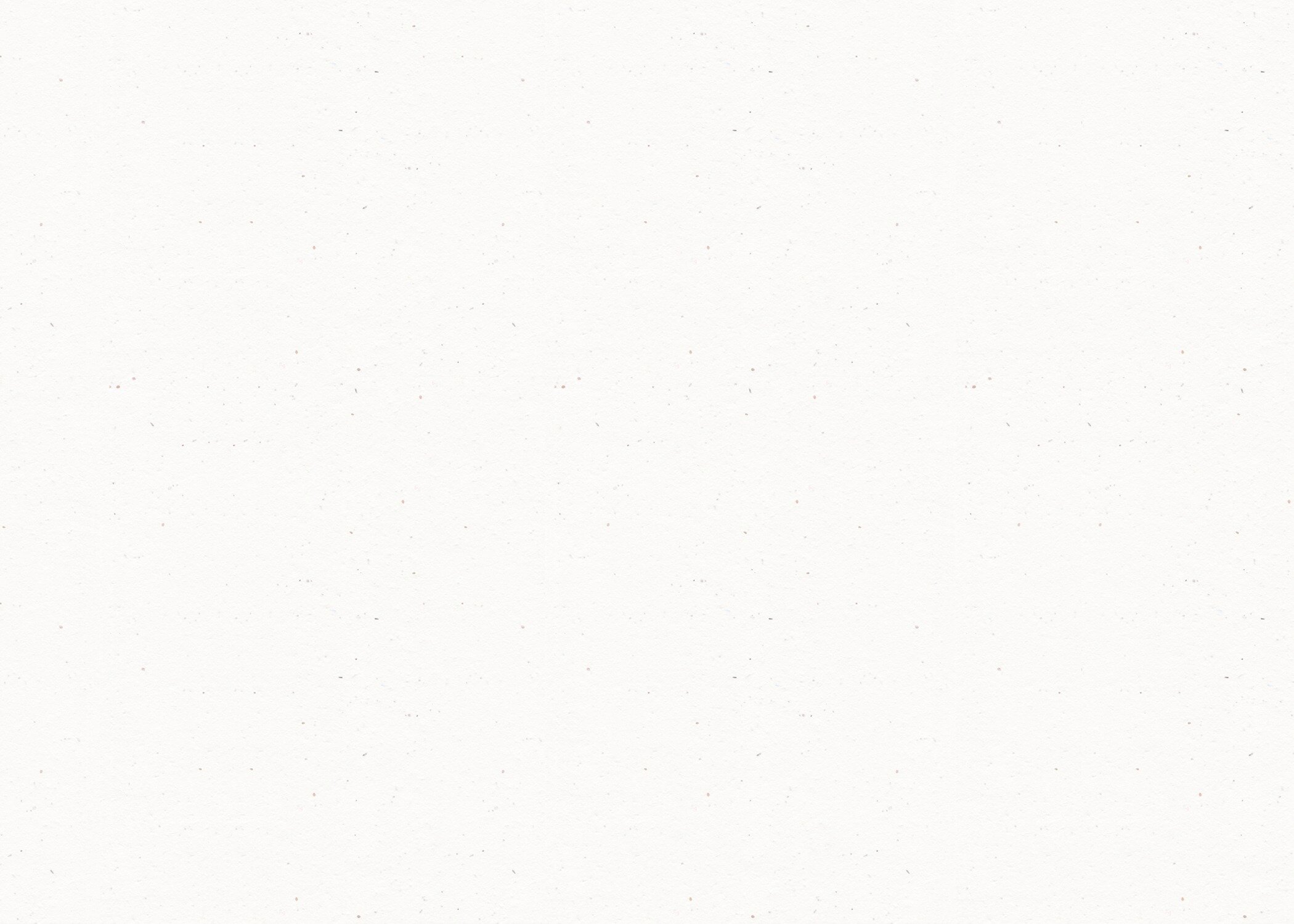 NỘI DUNG
Văn bản bàn về nhân vật Thánh Gióng, người anh hùng vừa có vẻ đẹp lí tưởng vừa là con người trần thế với vẻ đẹp gần gũi, giản dị.
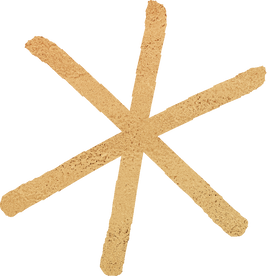 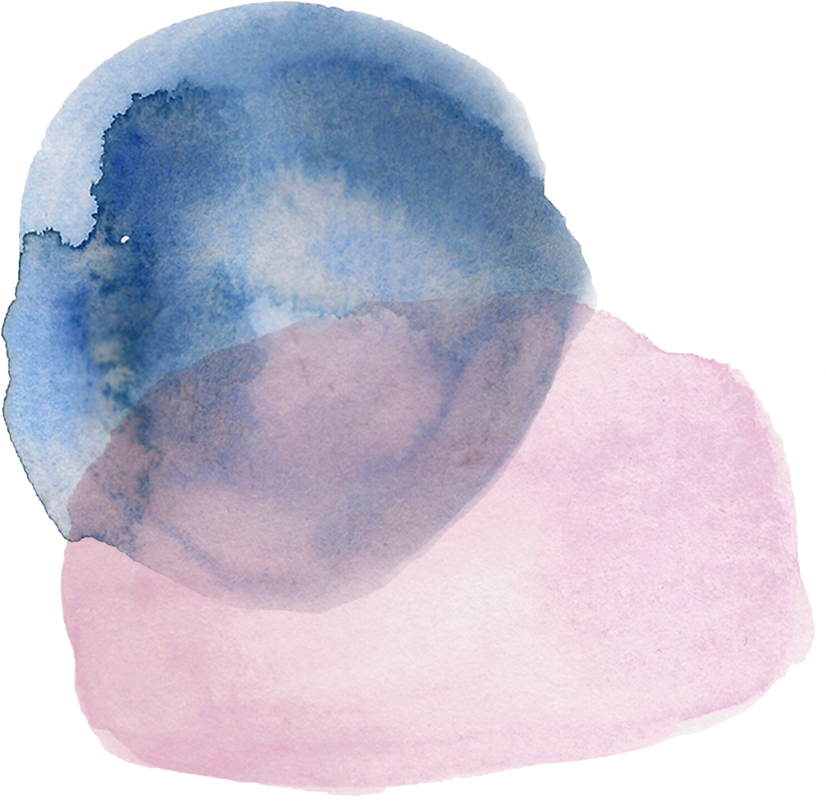 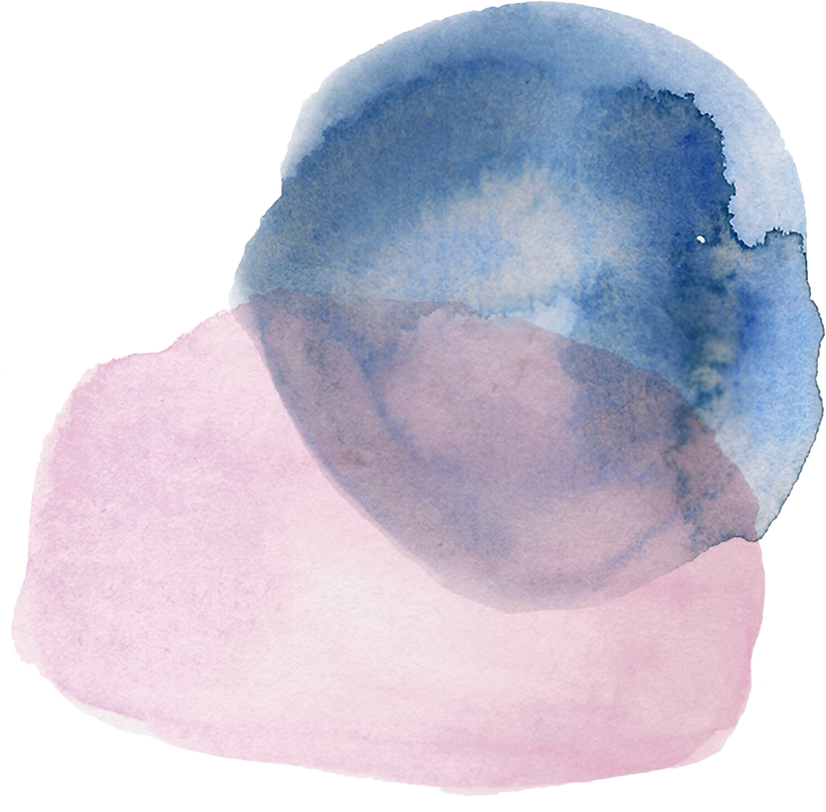 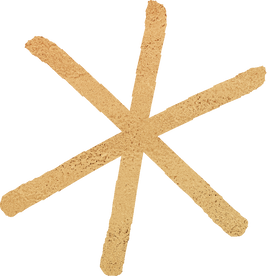 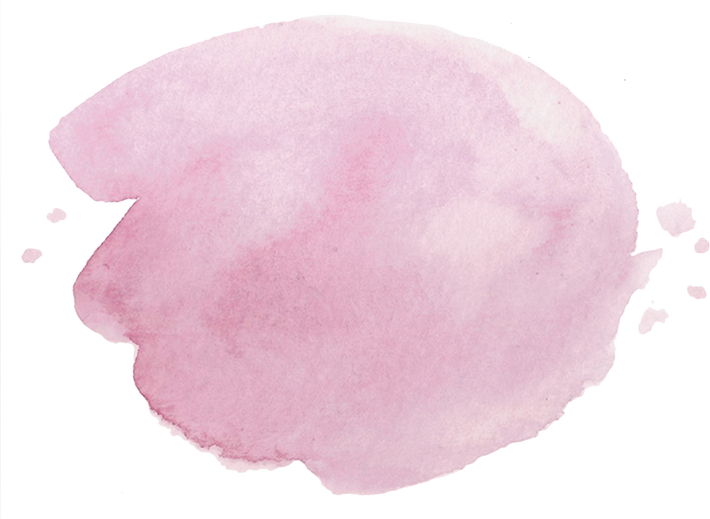 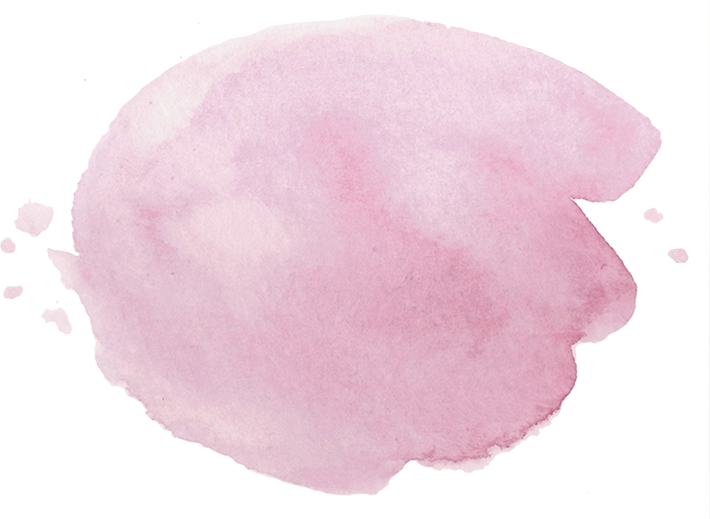 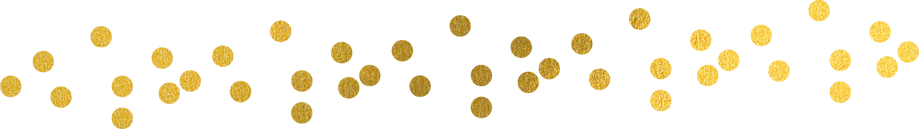 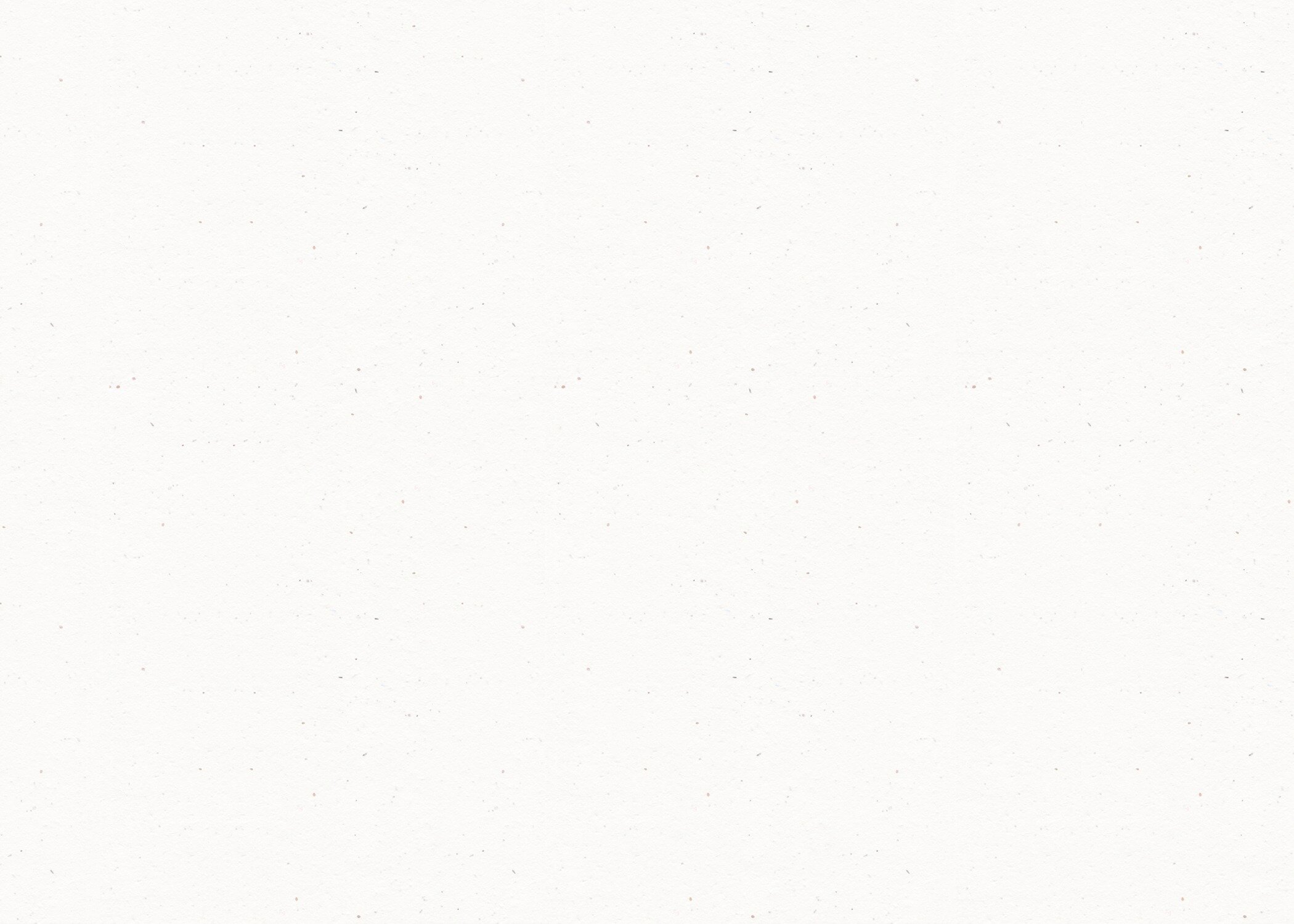 NGHỆ THUẬT
Lập luận sắc bén.
Bằng chứng cụ thể, sinh động.
Ý kiến, lí lẽ và bằng chứng có mối quan hệ chặt chẽ, làm sáng tỏ vấn đề.
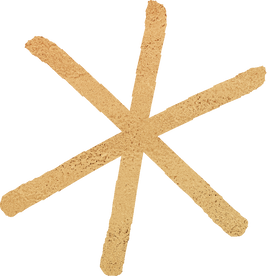 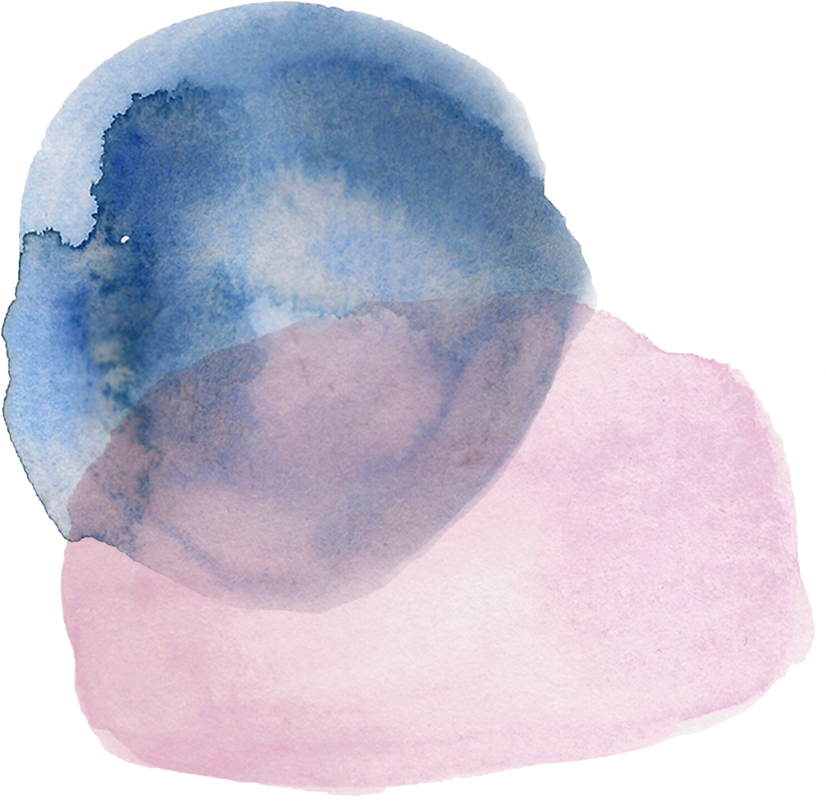 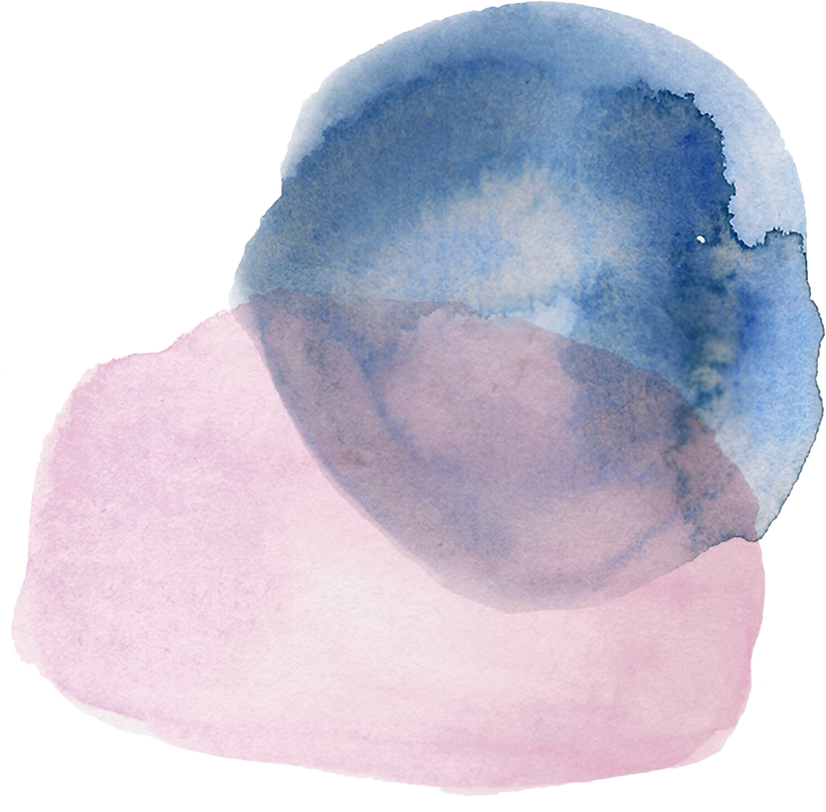 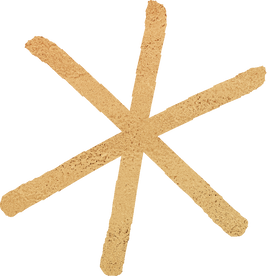 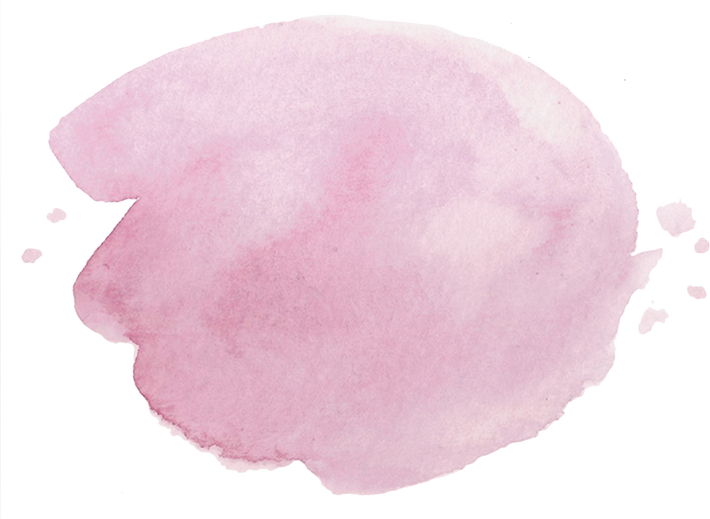 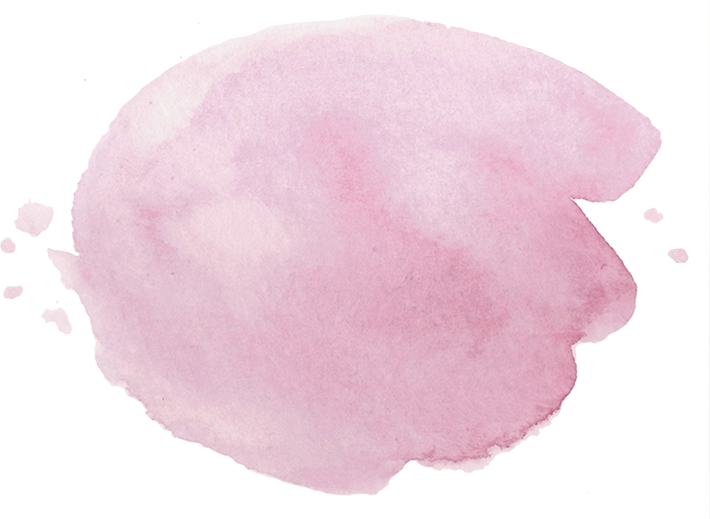 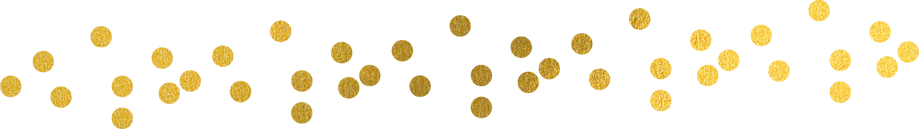 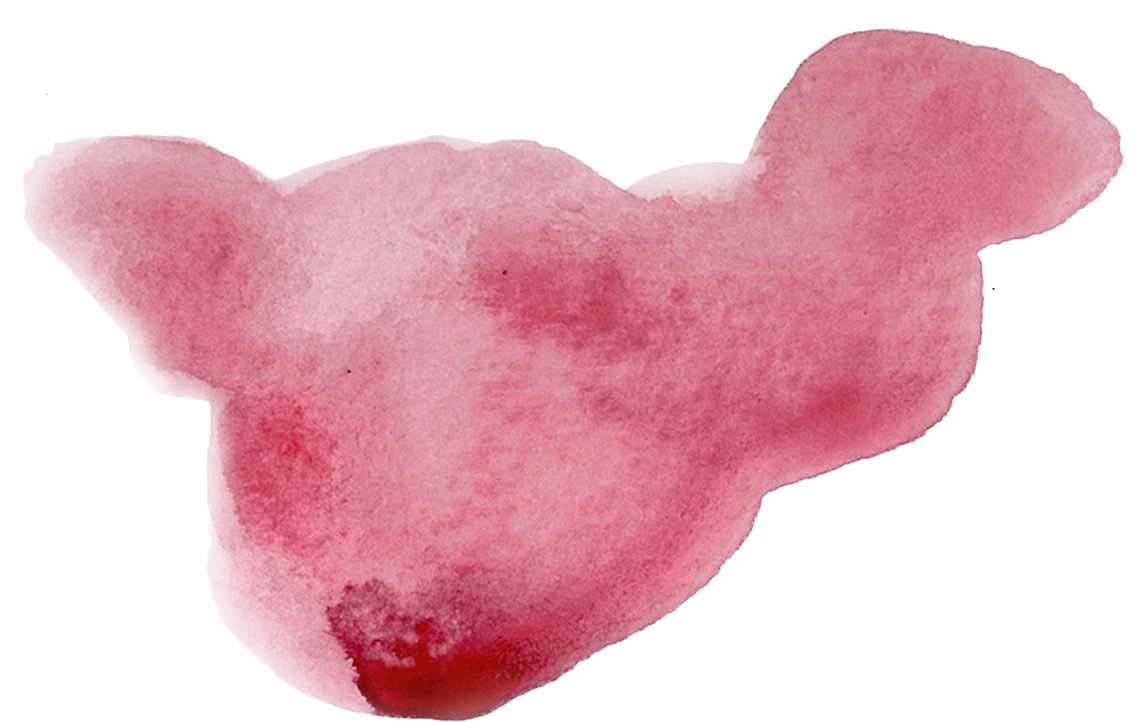 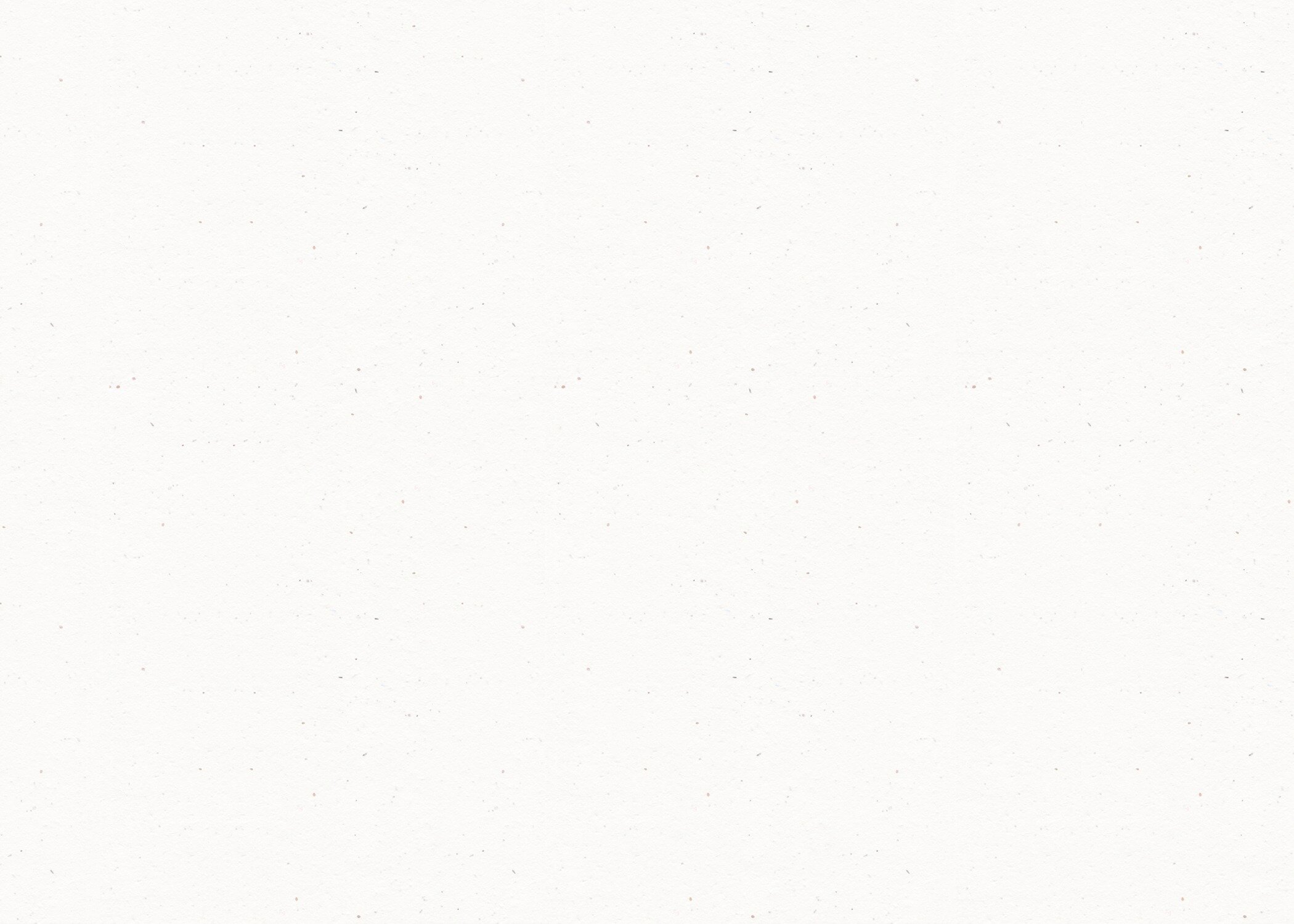 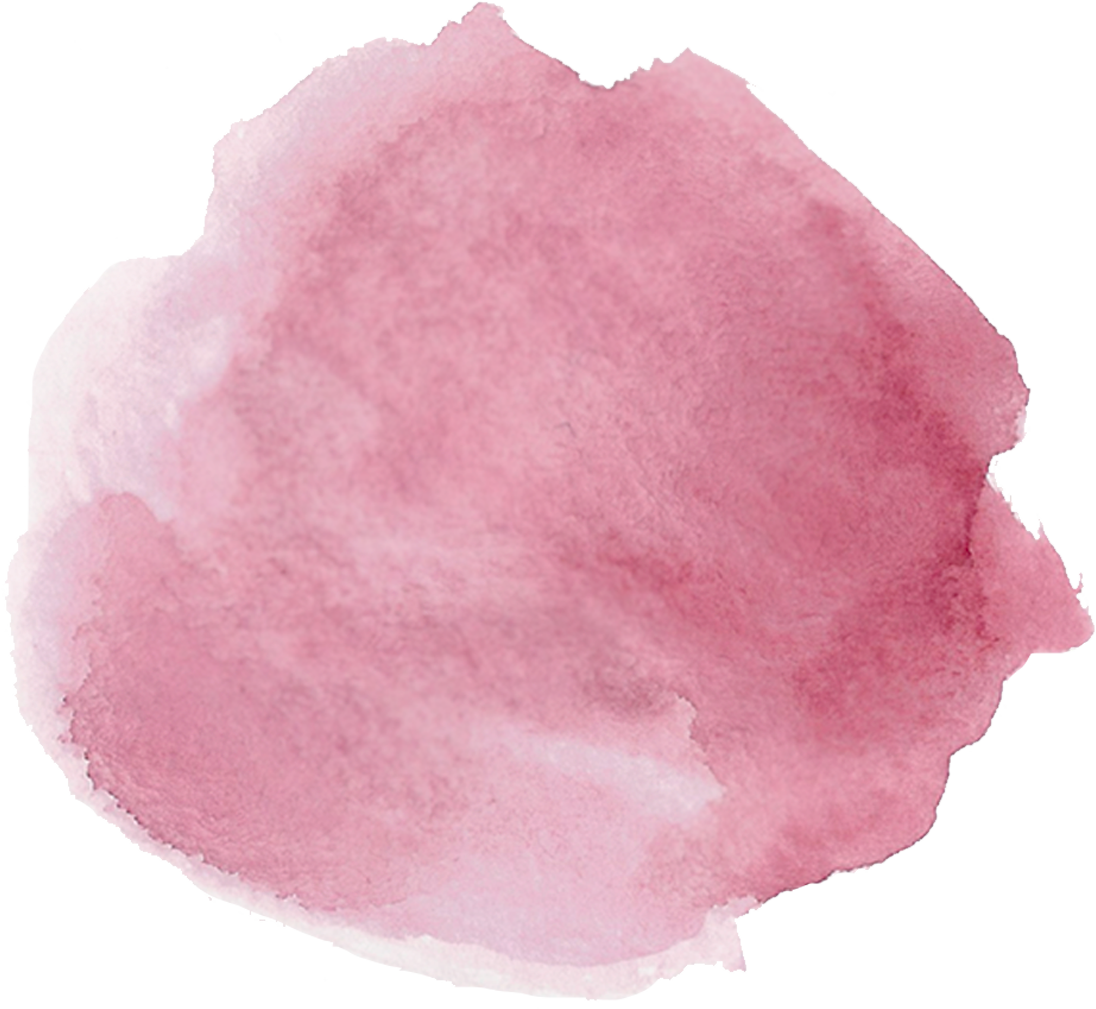 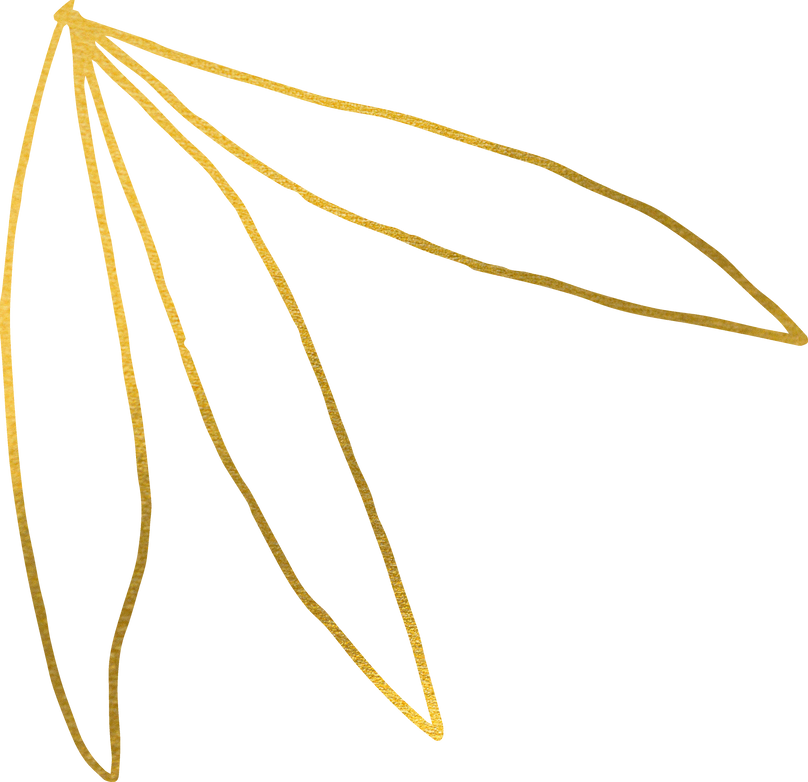 LUYỆN TẬP
BÀI TẬP: Hãy tóm tắt nội dung văn bản Bàn về nhân vật Thánh Gióng bằng một đoạn văn (khoảng 150 chữ đến 200 chữ).
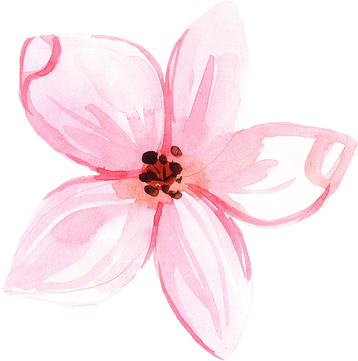 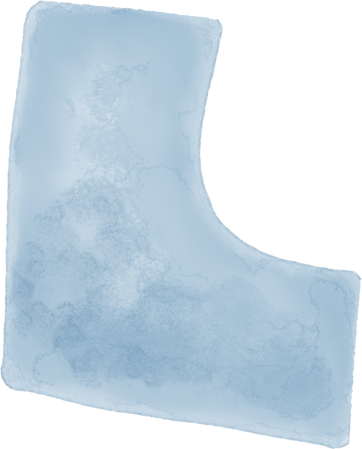 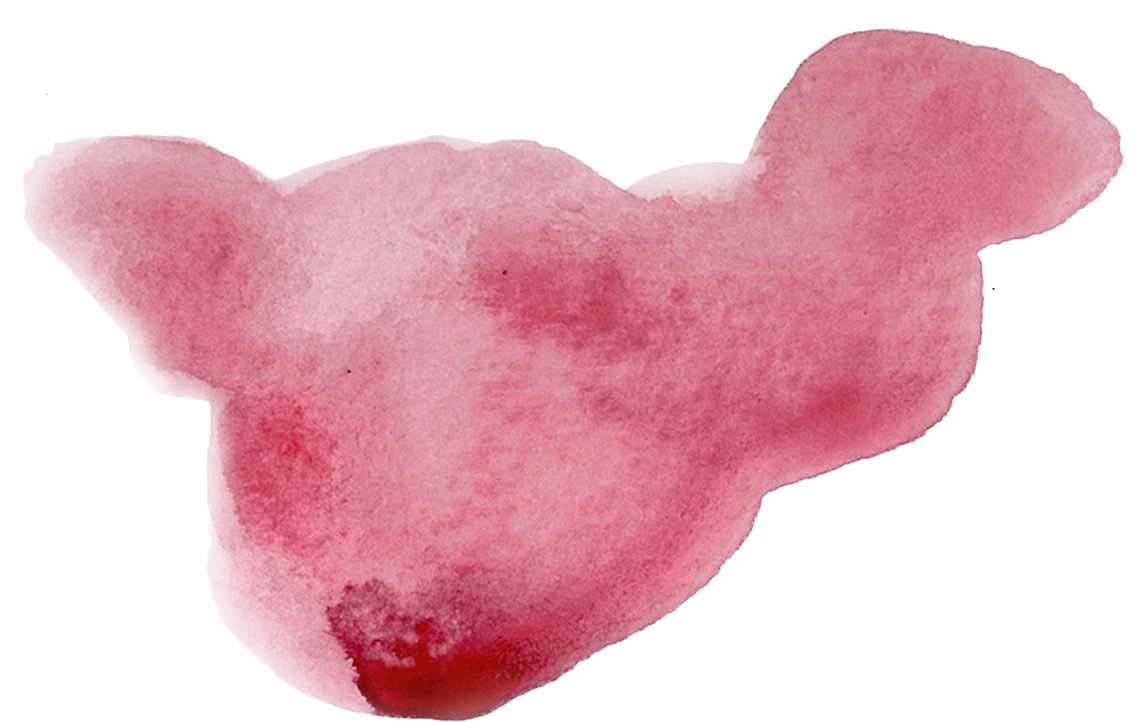 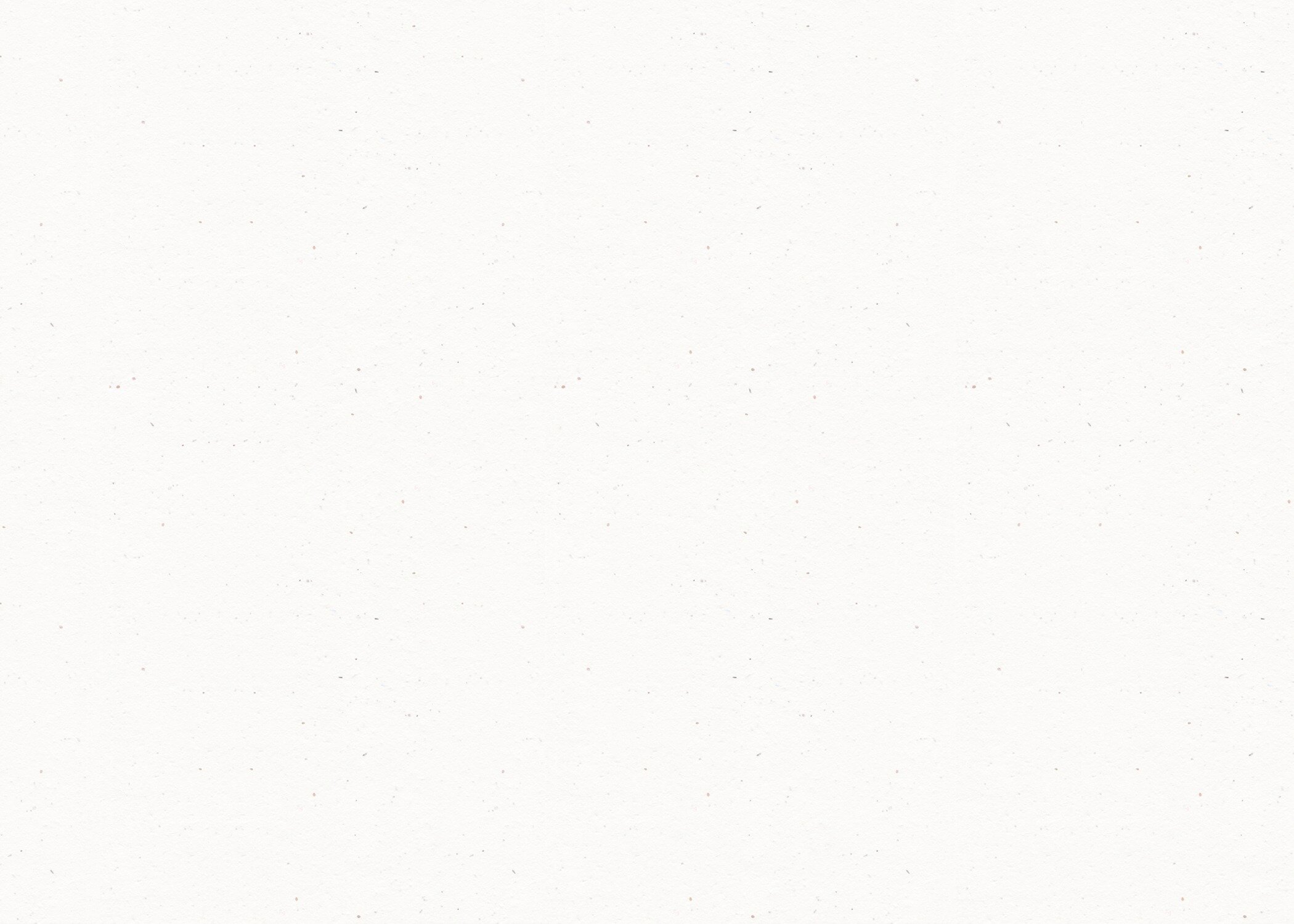 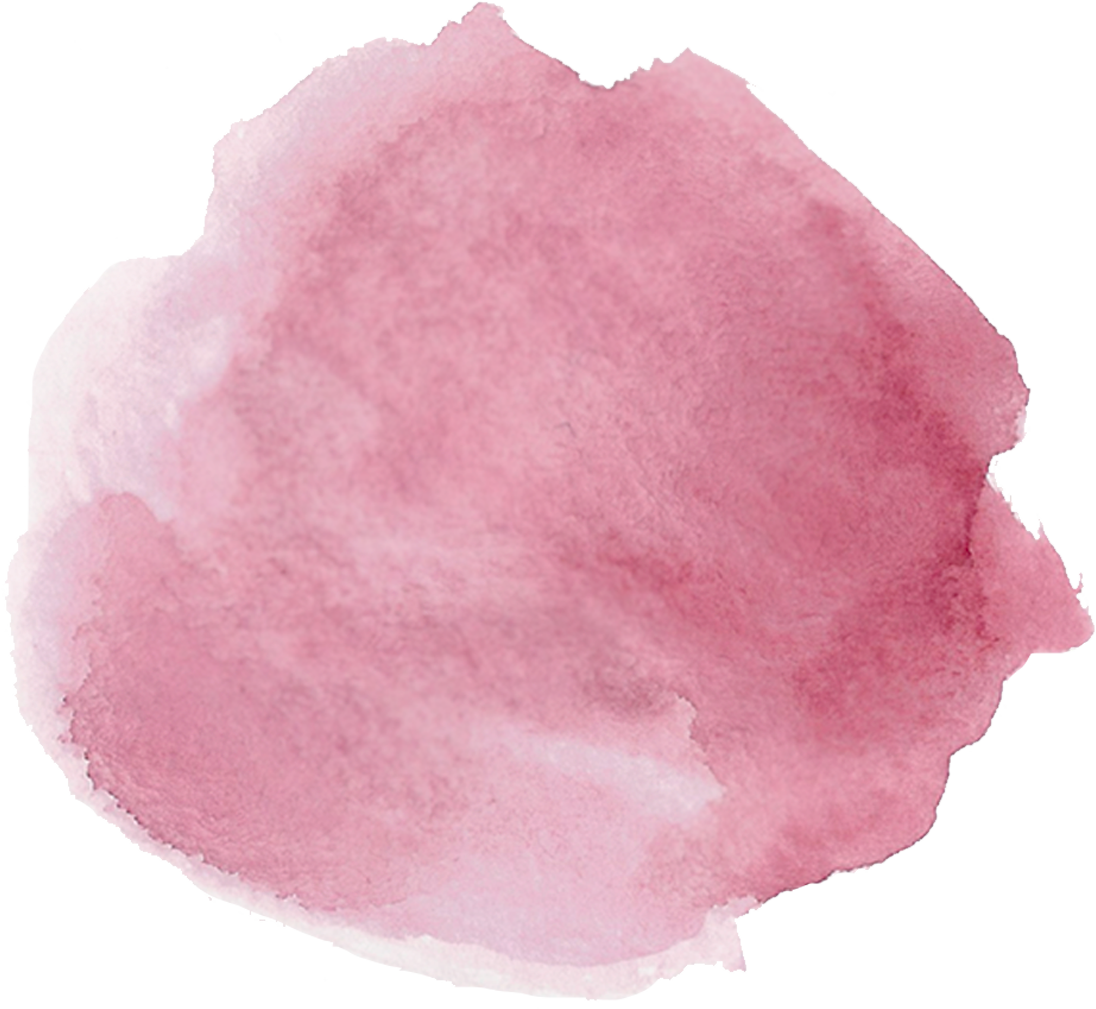 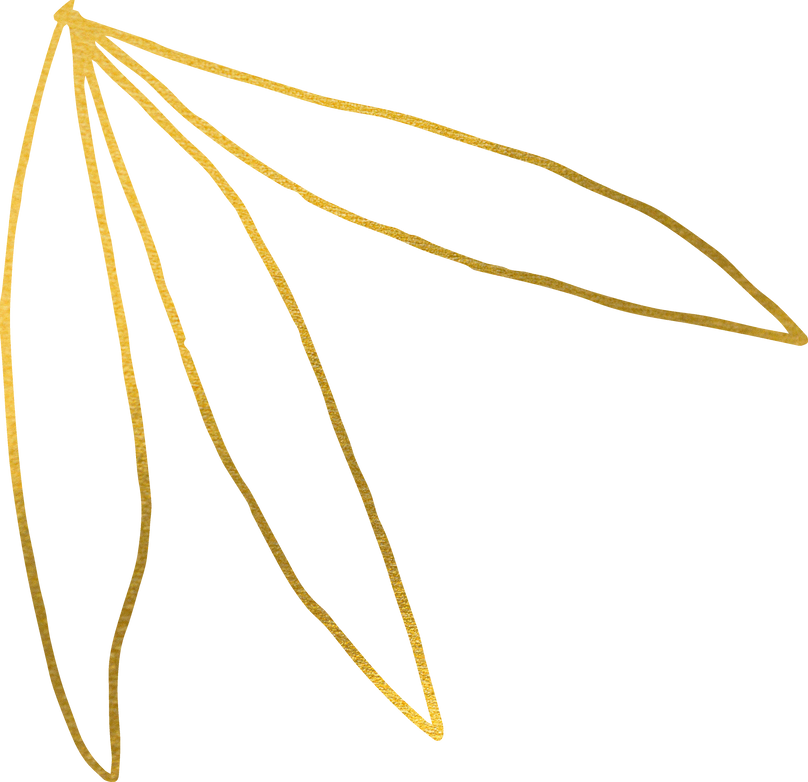 VẬN DỤNG
Qua văn bản truyền thuyết Thánh Gióng em đã được học, em hãy nêu suy nghĩ của mình về nhân vật Thánh Gióng bằng một đoạn văn. Chỉ rõ lí lẽ và bằng chứng em đã sử dụng trong đoạn văn đó.
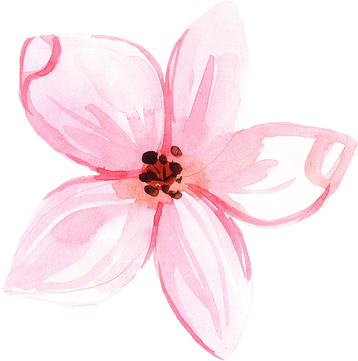 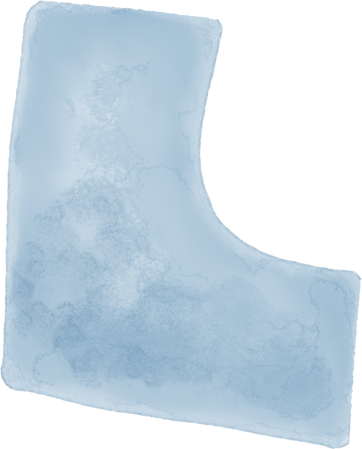 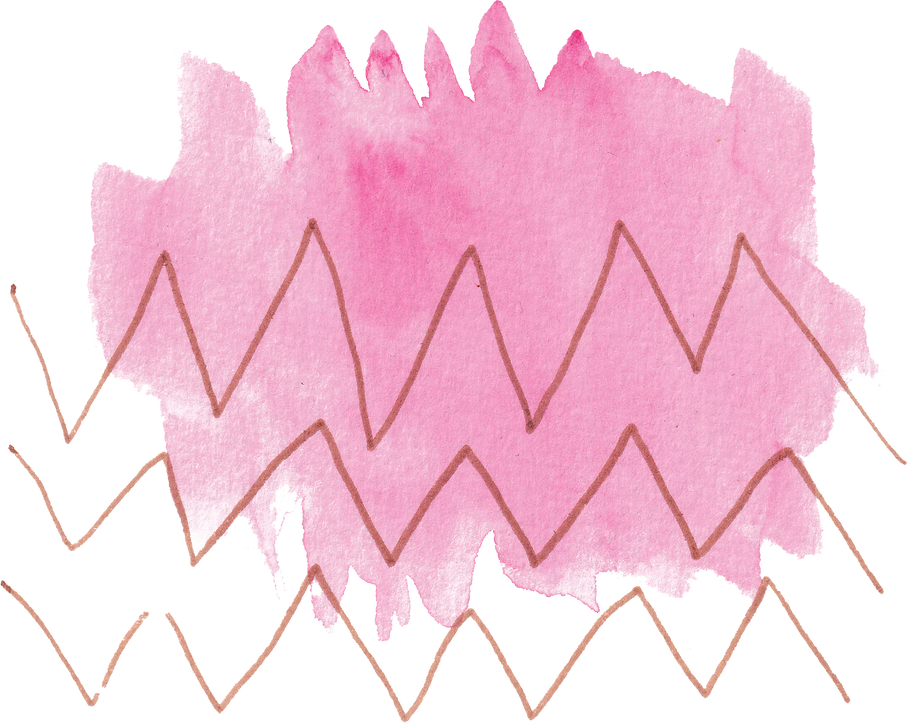 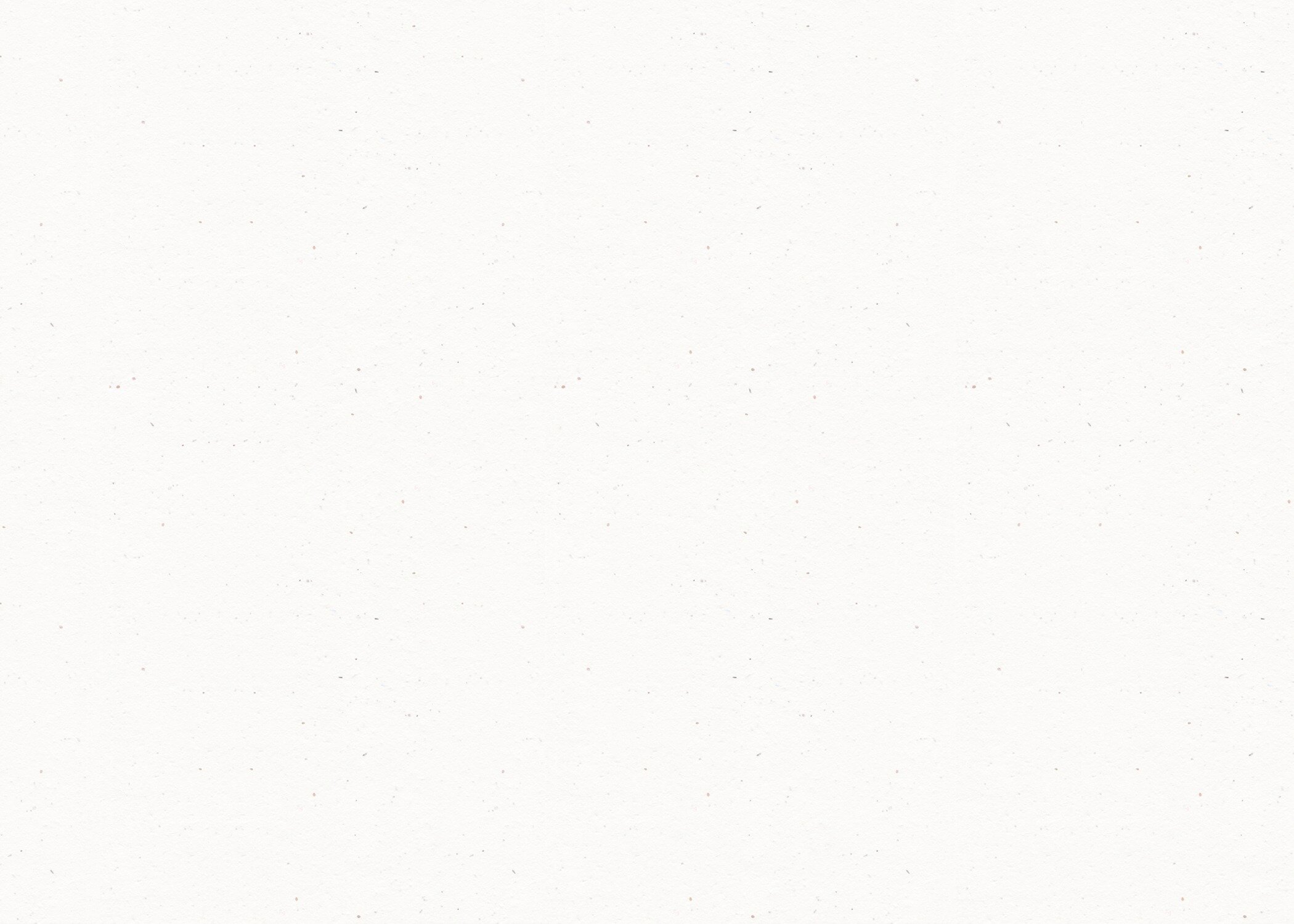 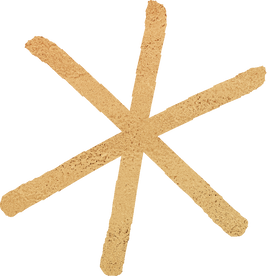 HƯỚNG DẪN VỀ NHÀ
Hoàn thành các bài tập được giao.
Chuẩn bị bài mới: Đọc kết nối chủ điểm: Góc nhìn
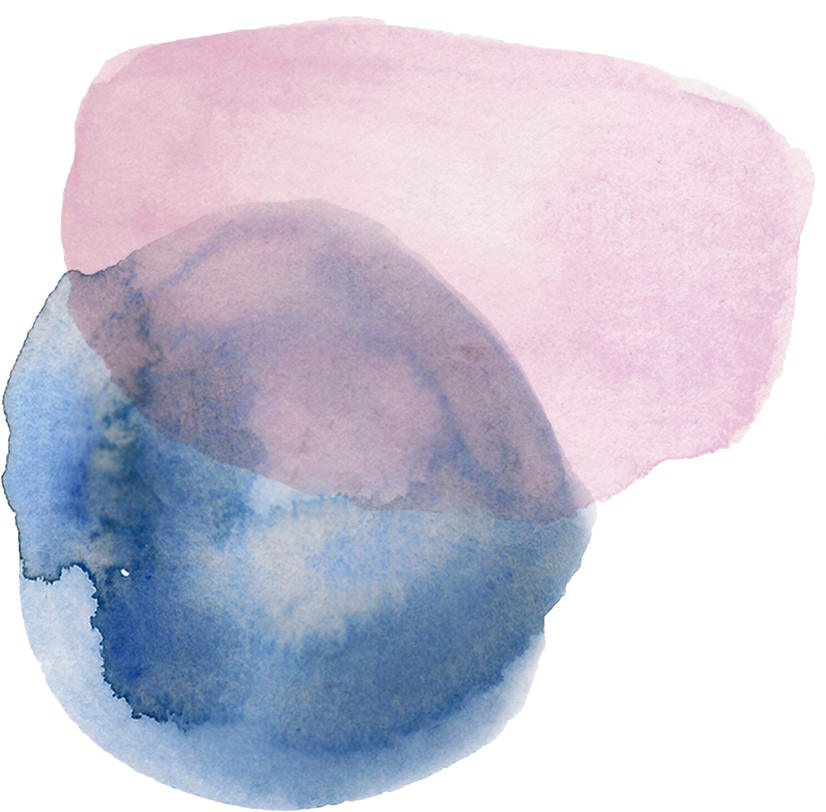 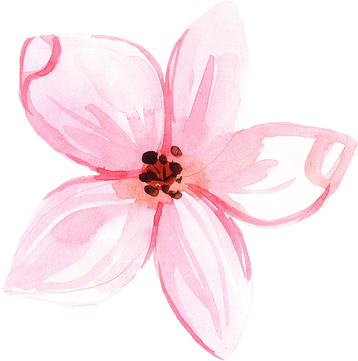 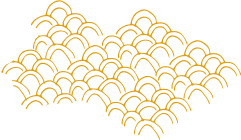 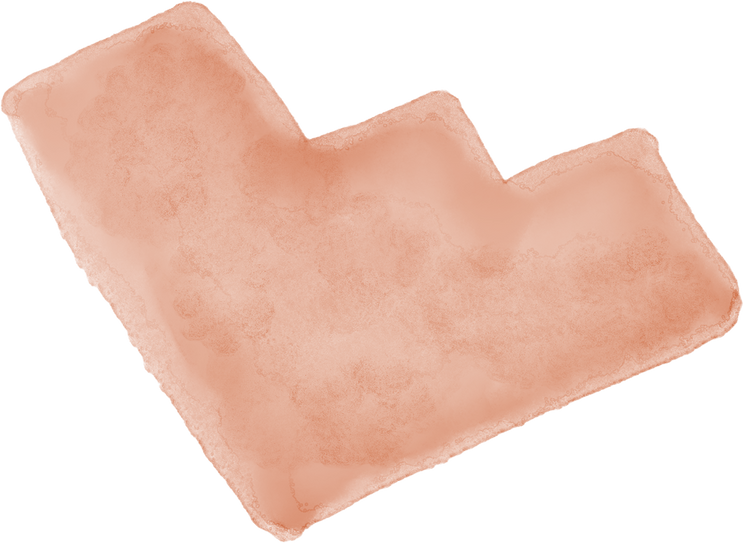 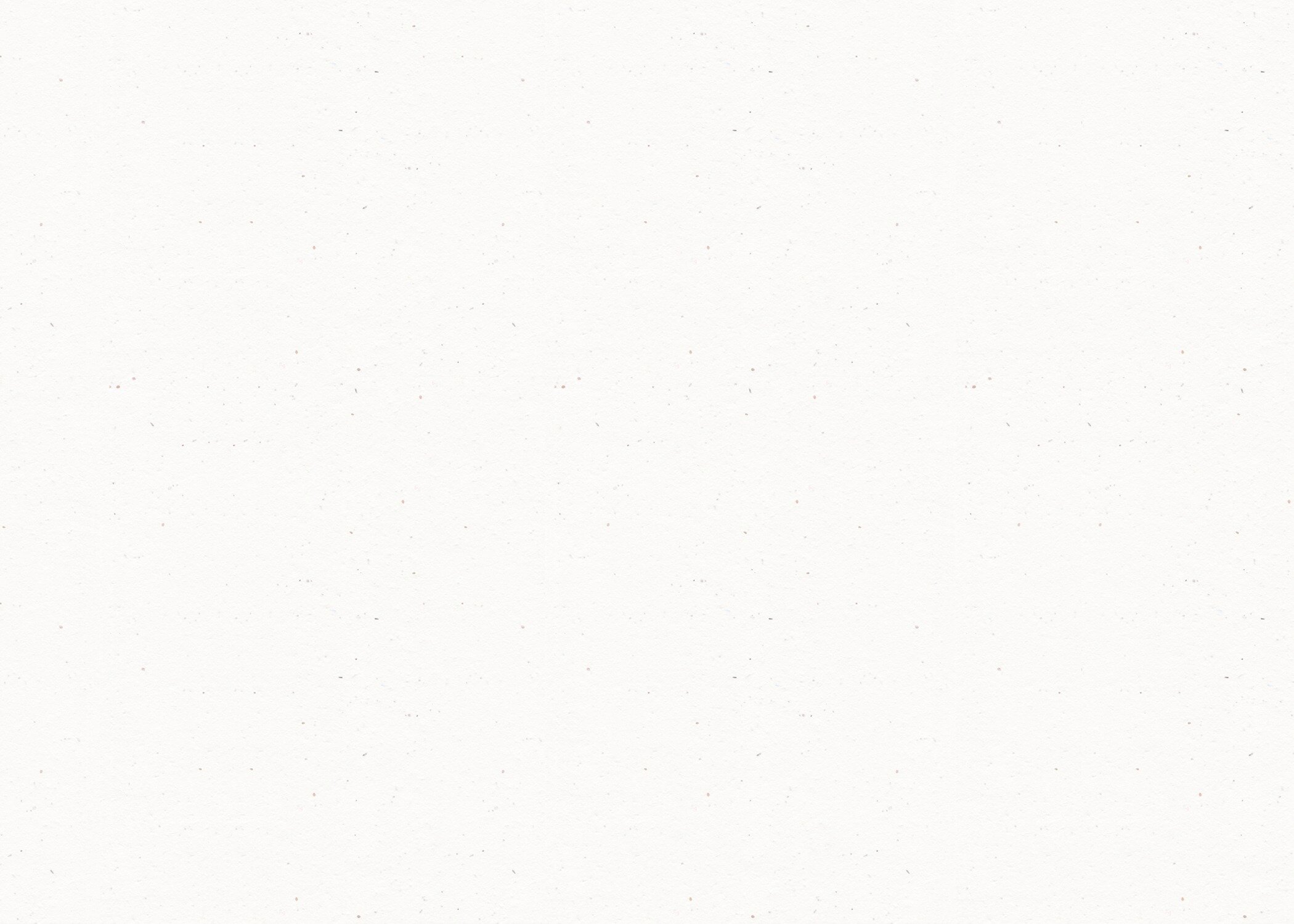 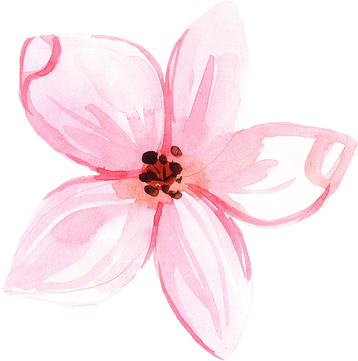 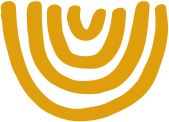 CẢM ƠN CÁC EM ĐÃ
 LẮNG NGHE BÀI GIẢNG!
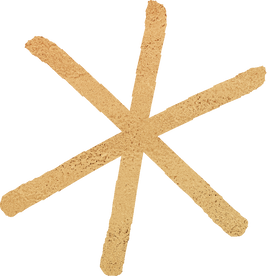 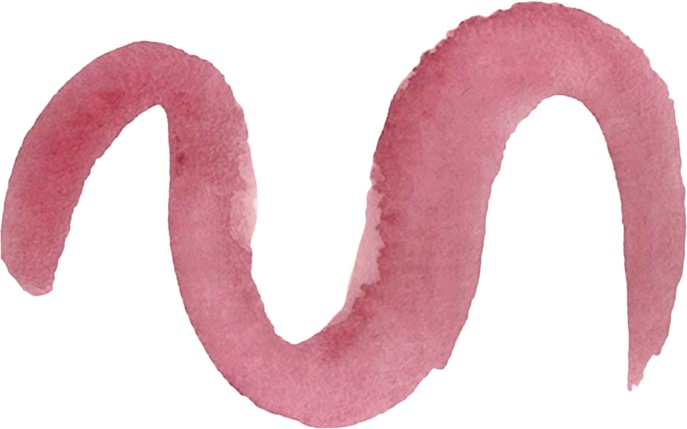 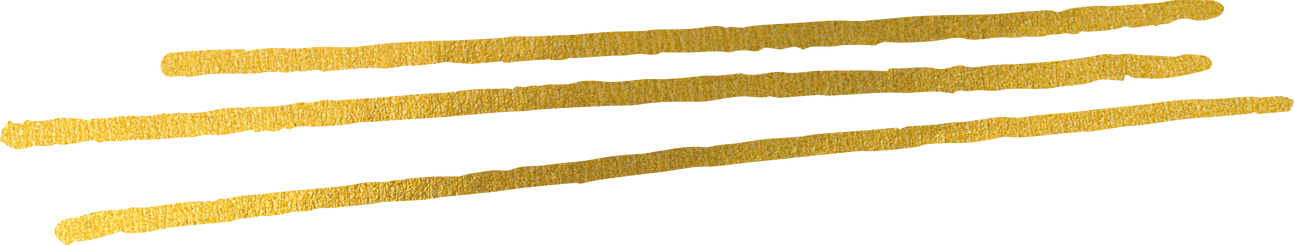